『豆豆拼』了!
學校：花蓮縣北昌國小
班級：六年愛班
姓名：張芳瑜、廖婕妤
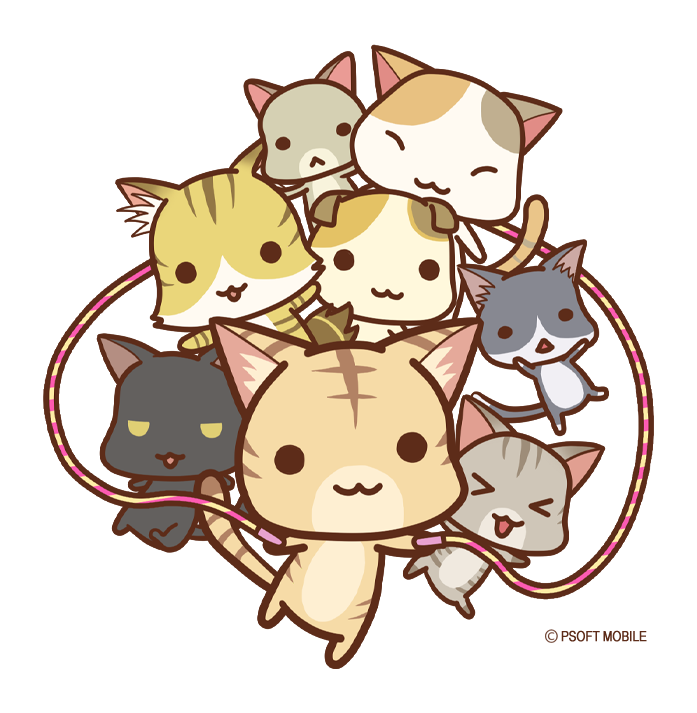 目錄
7.粉絲專頁
8.匯款單
9.心得感想10.想感謝的人
11.報告結束
1.築夢動機
2.目標3.材料4.製作過程
5.成品
6.義賣過程
築夢動機
想了解製作豆豆拼小吊飾的方法，並想體驗義賣的感覺，並利用暑假期間製作手作物，
所得將全數捐給畢士大。
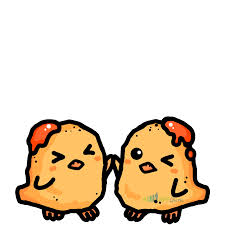 目標
1.成品要有40個以上才可以                      √完成                     

2.賺的錢至少要有1000元以上才可以       √完成

3.成功的把20個以上的成品賣掉才可以    √完成
材料
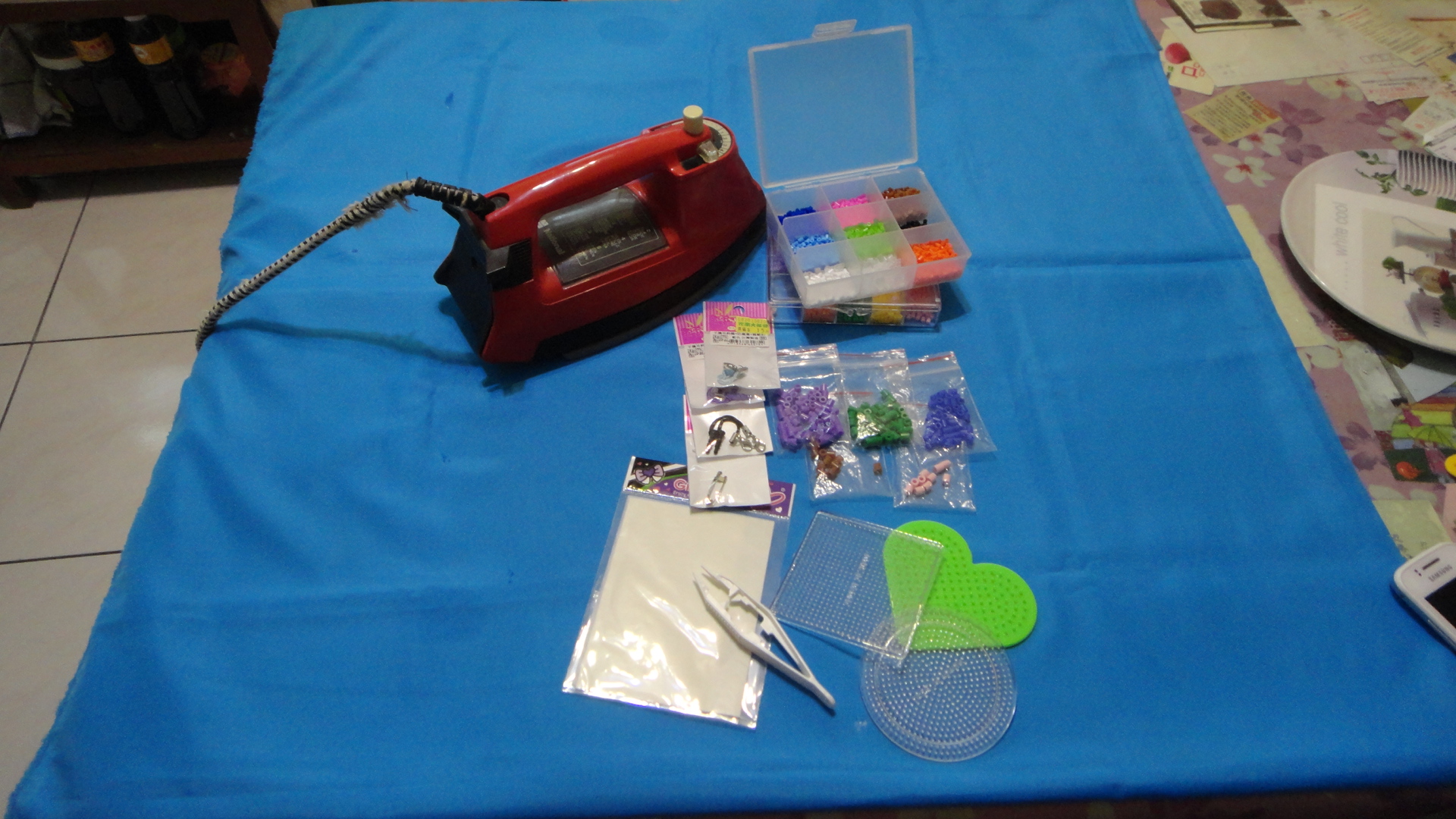 1.小膠珠
  (為3mm、5mm)2.小配件3.膠珠模型
4.燙紙5.熨斗
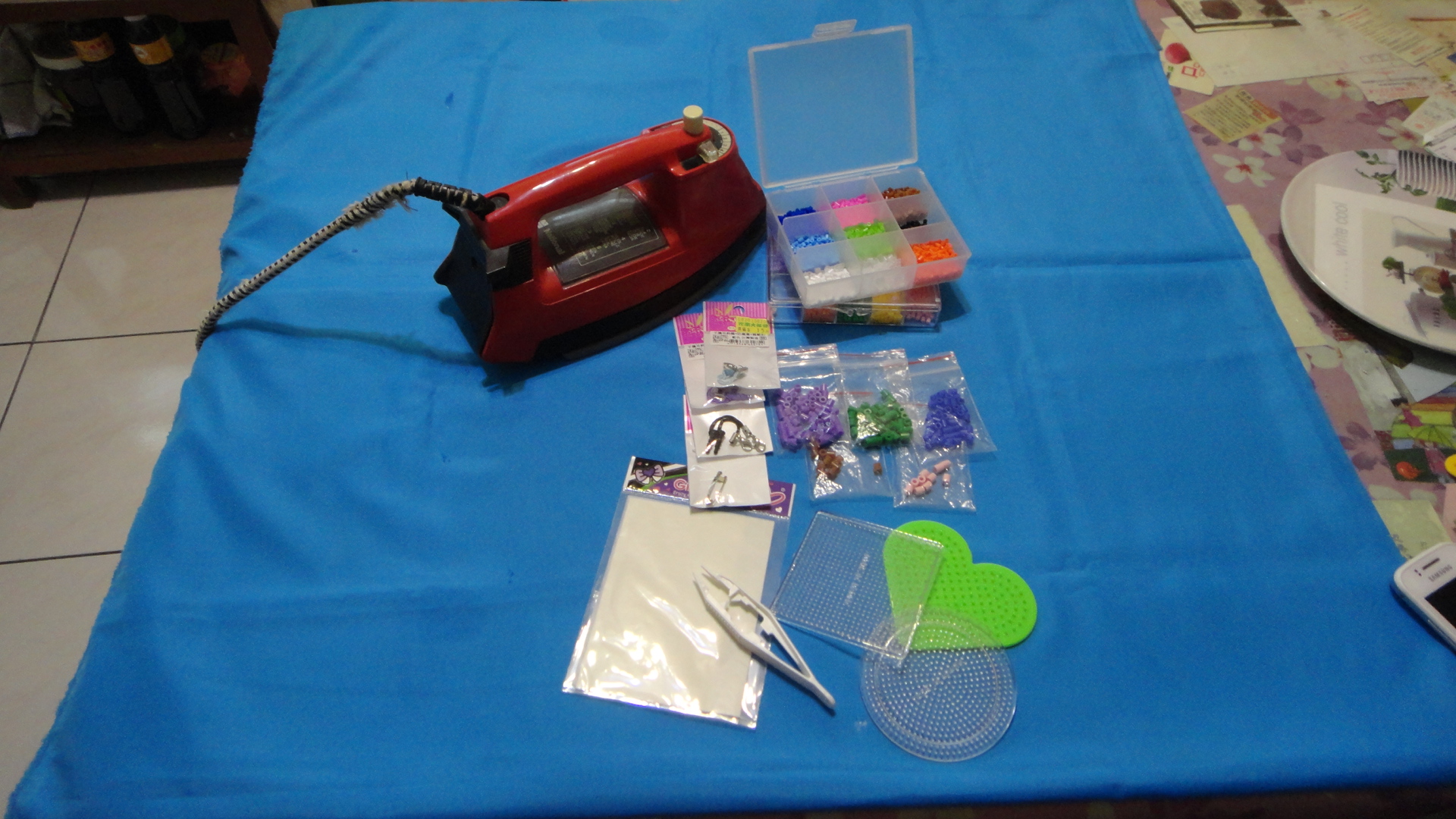 1.小膠珠
(為3mm、5mm)
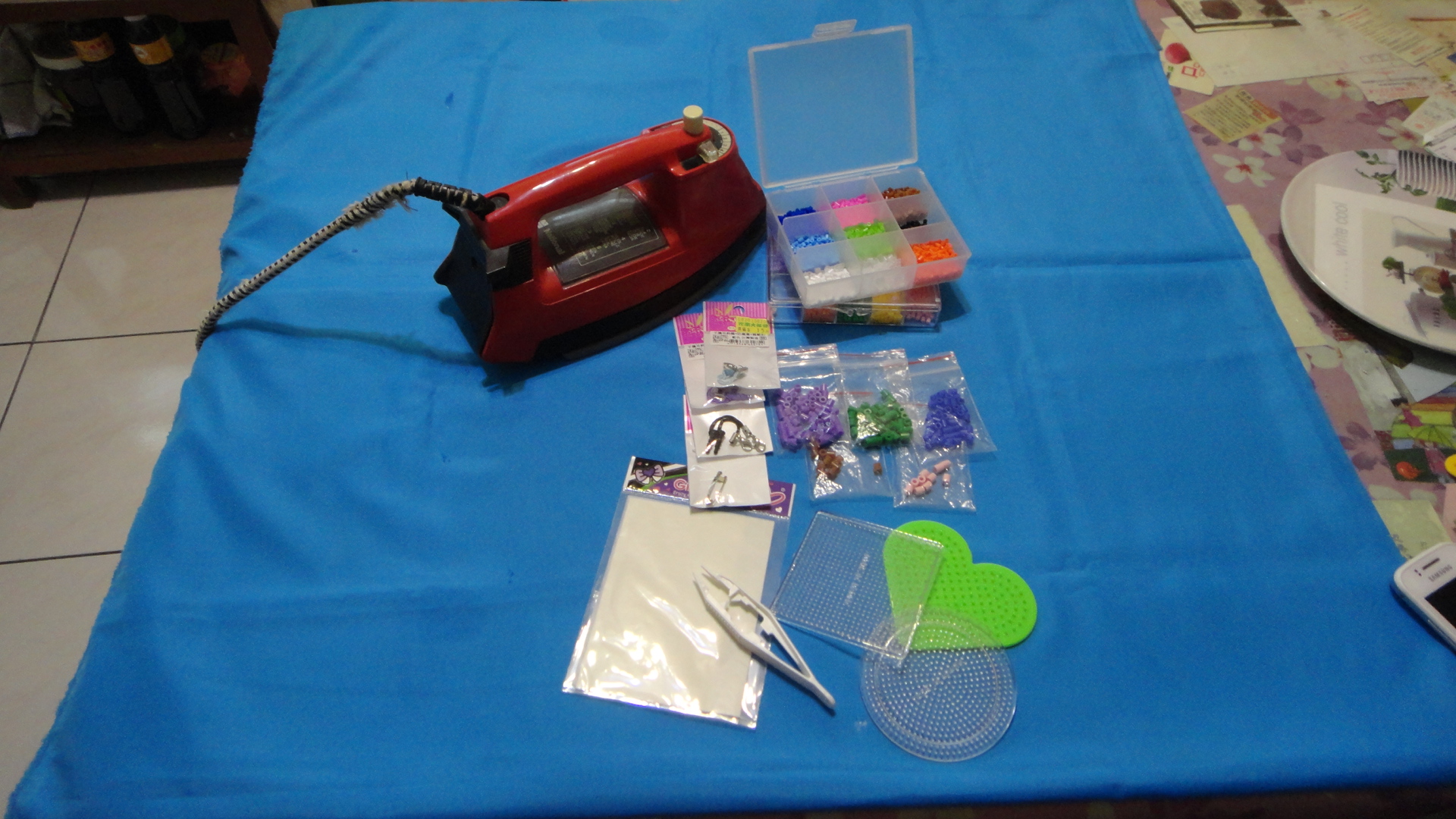 2.小配件
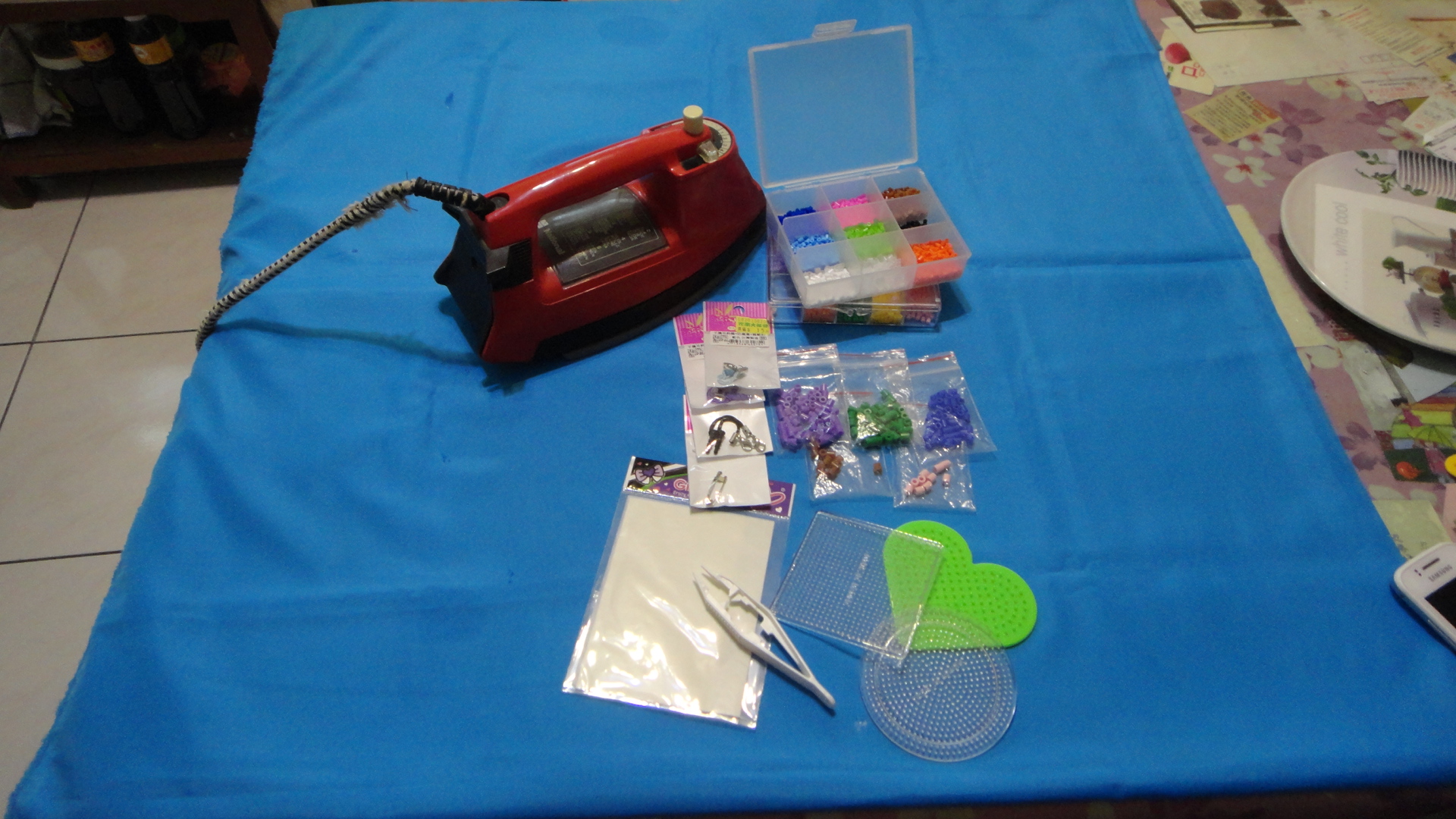 3.膠珠模型
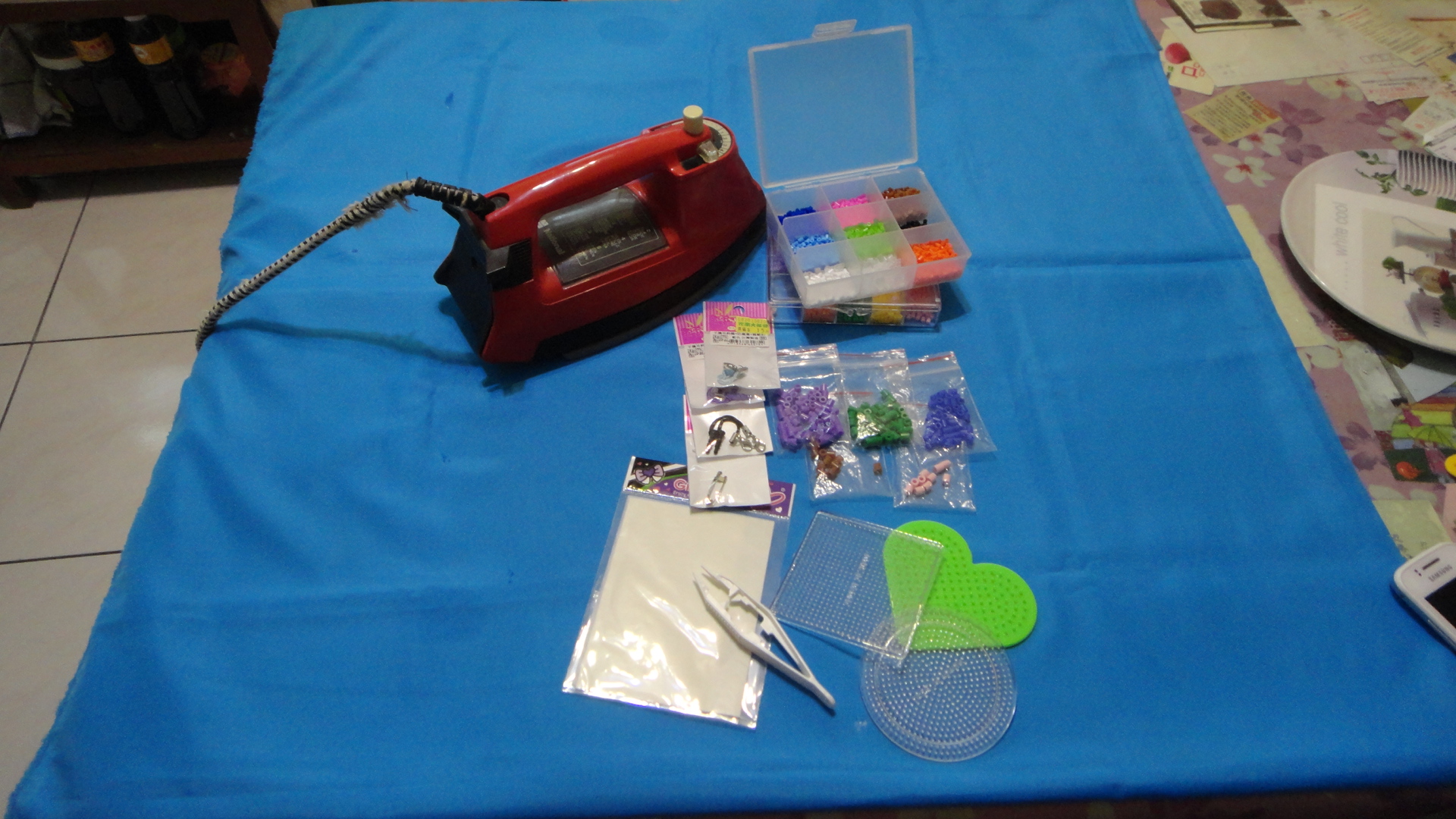 4.燙紙
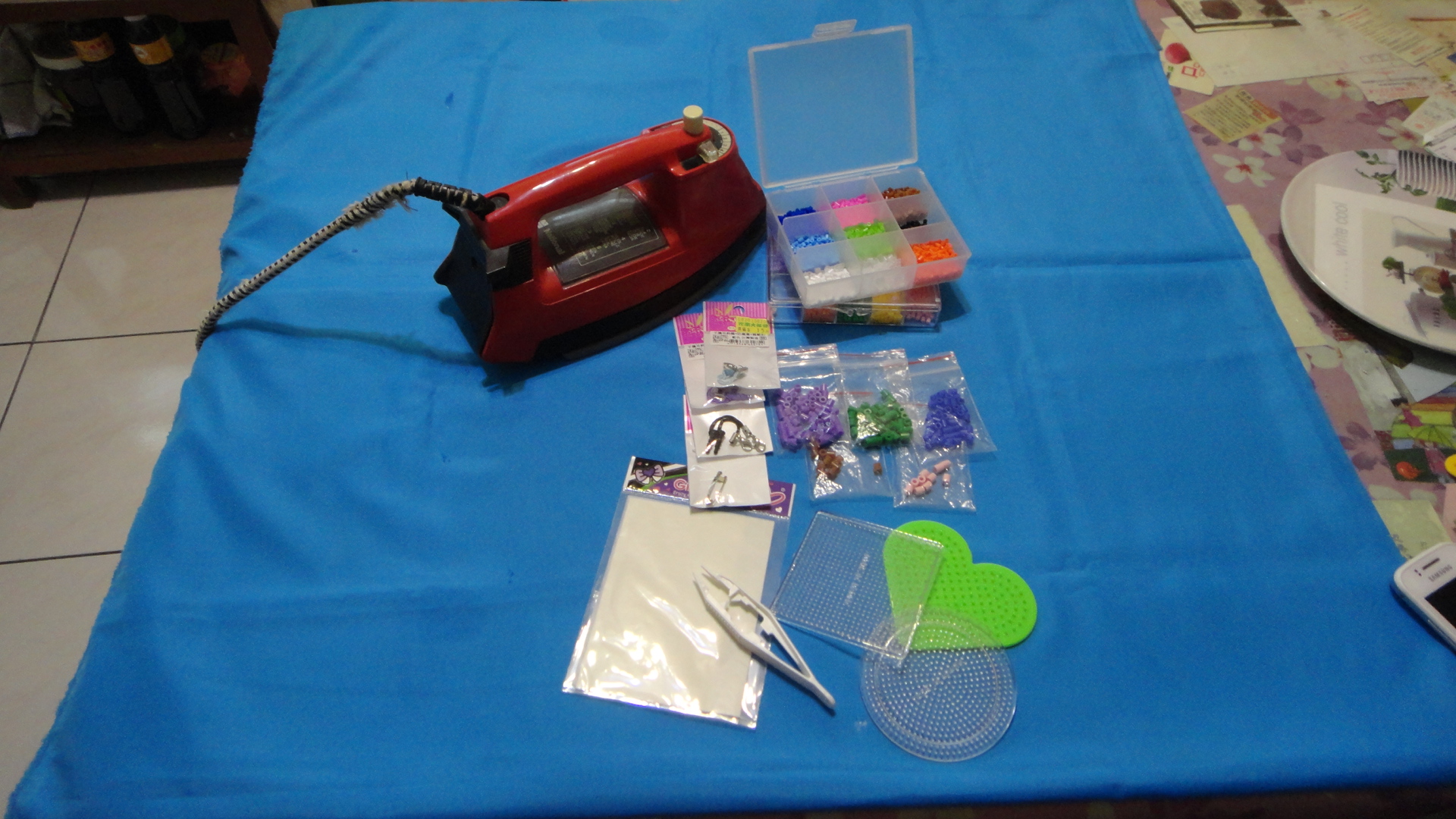 5.熨斗
製作過程
1.排膠珠
                   2.燙膠珠                   3.冷卻並壓平
                   4.成品
                   5.製作海報
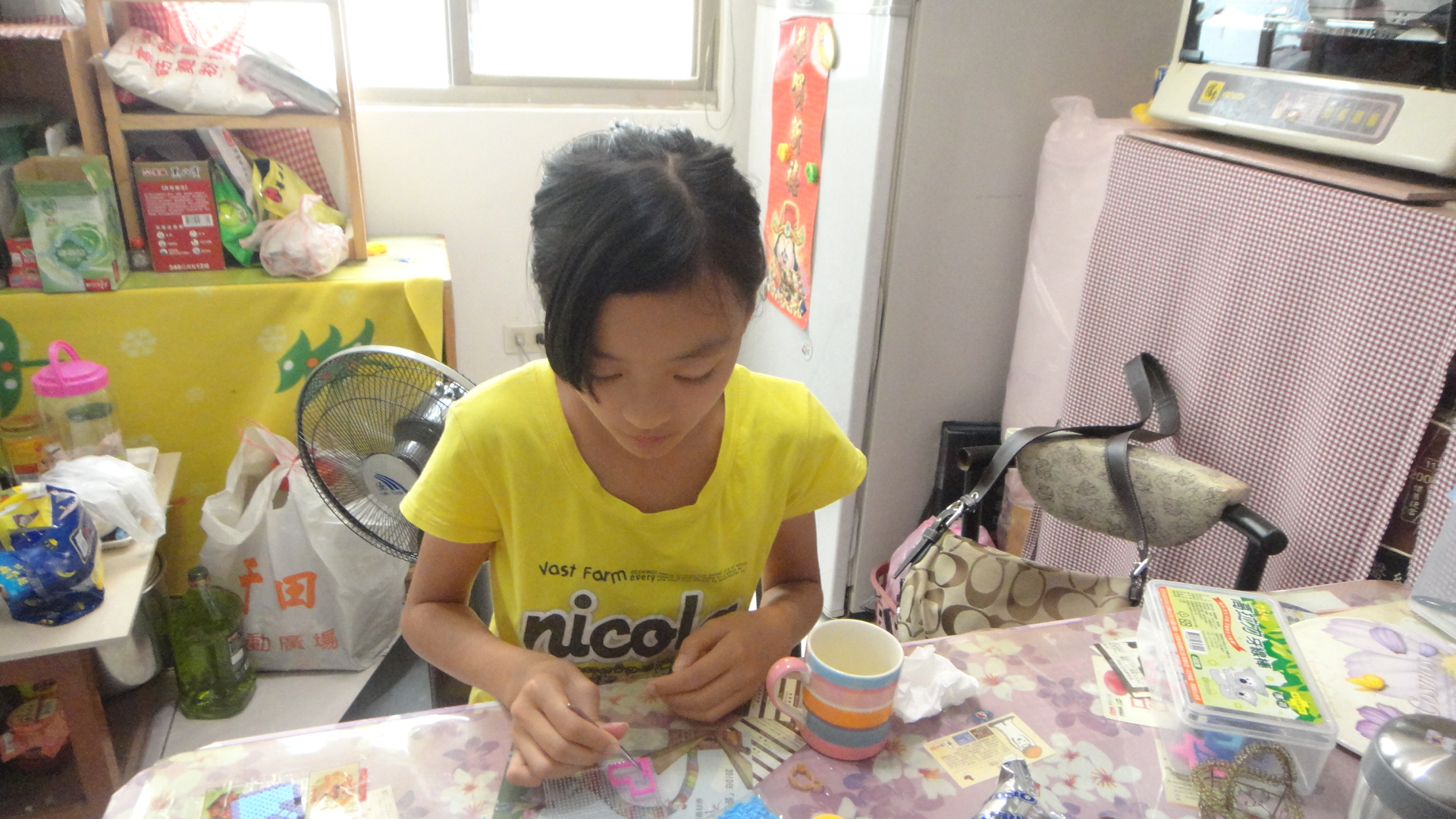 1.排膠珠，可排自己喜歡的圖案，自由創作。
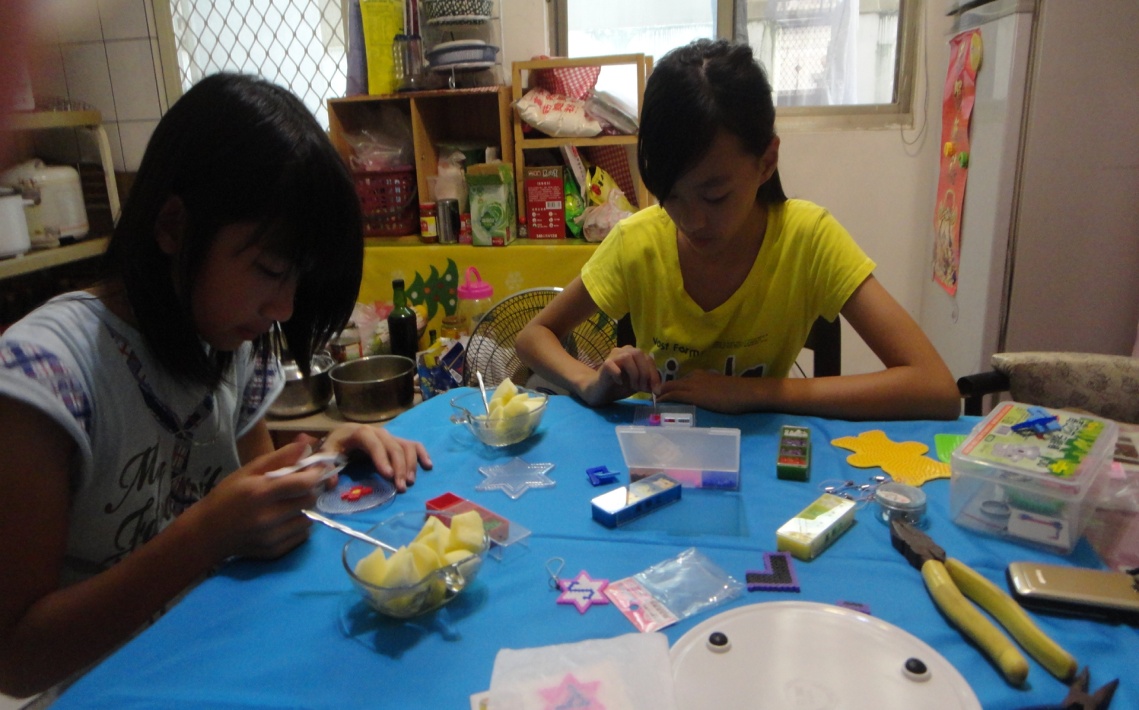 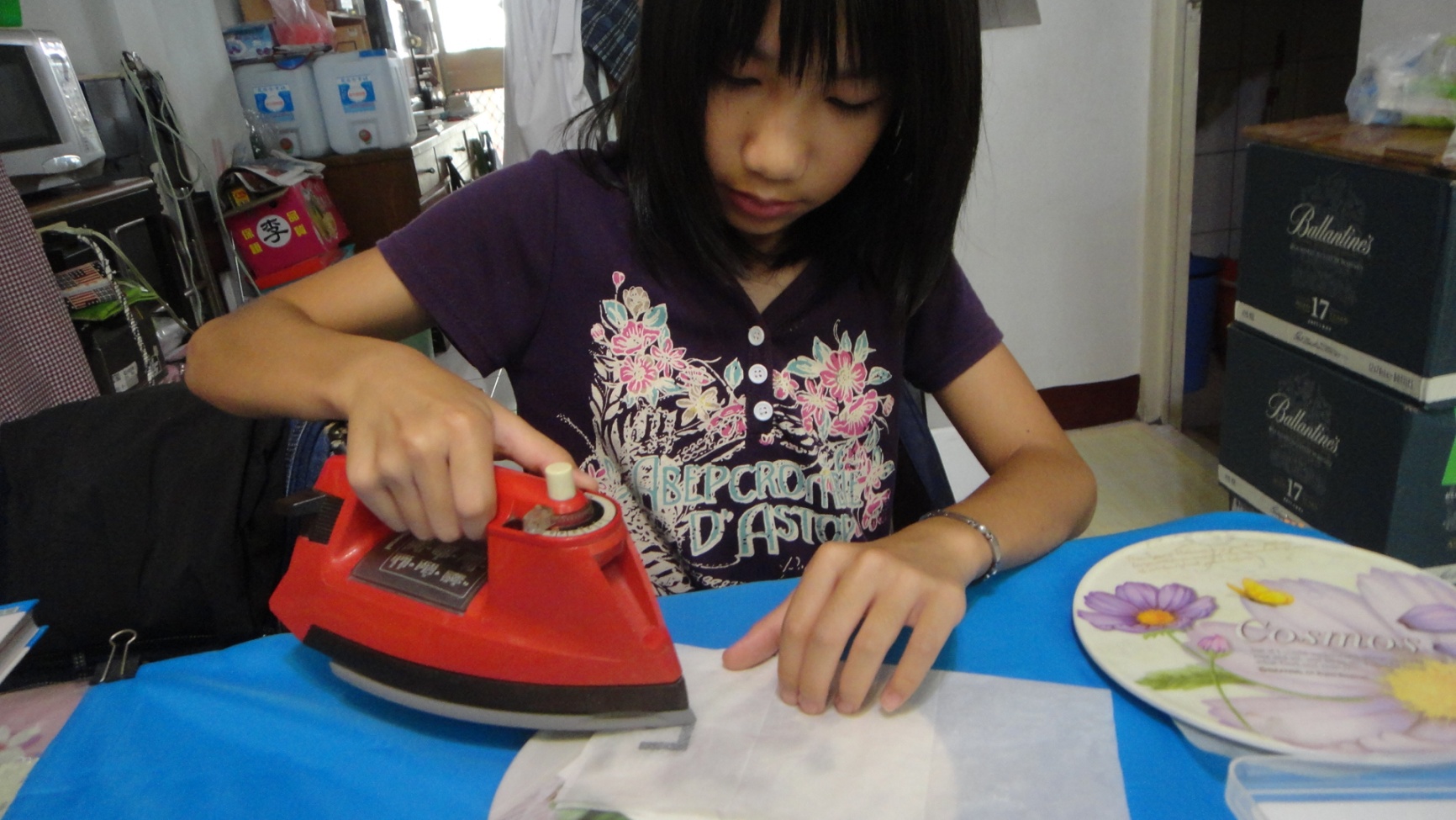 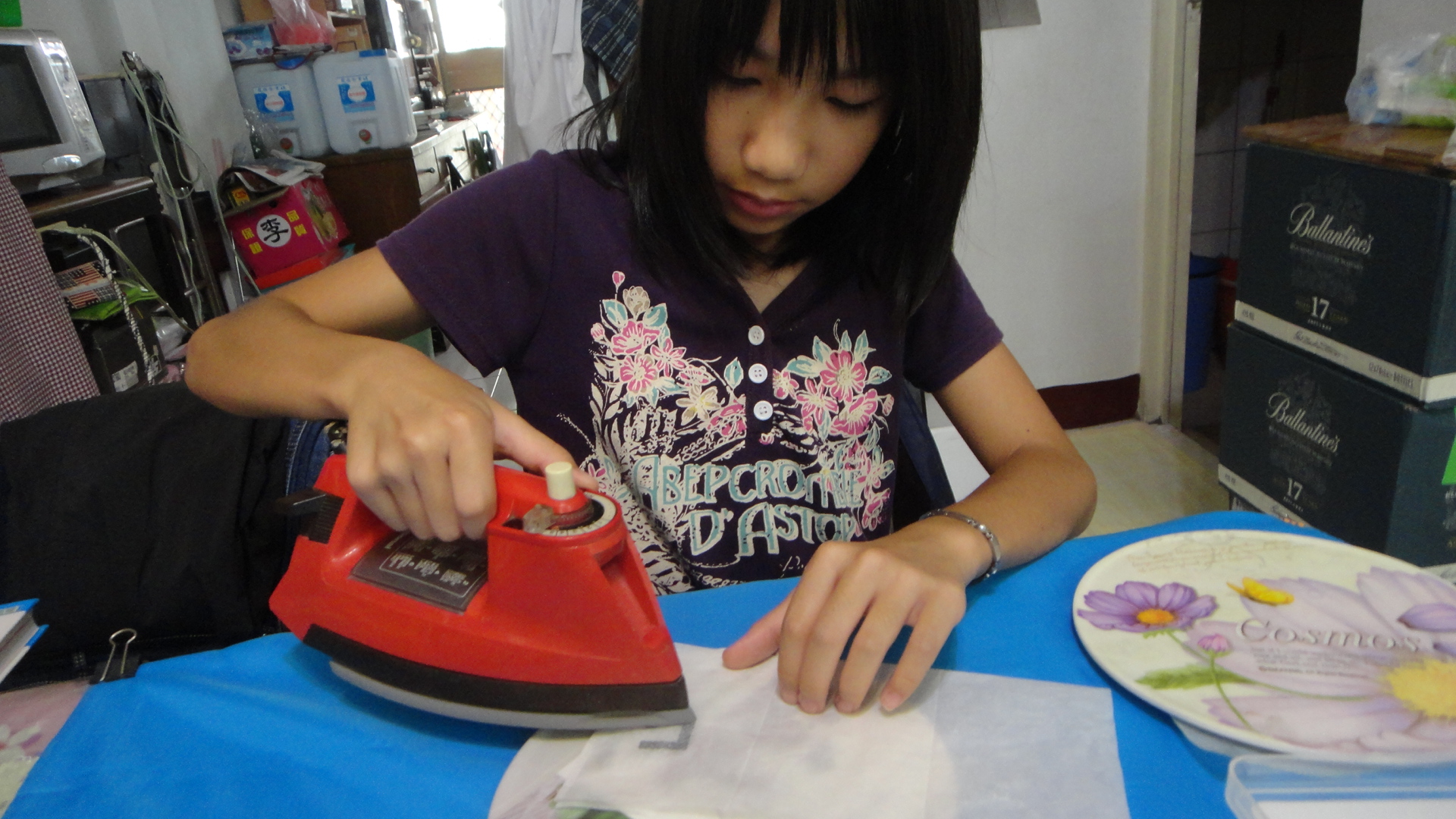 2.燙膠珠，將燙紙放在拼好的膠珠上，再用熨斗燙平。(要小心不要燙傷)
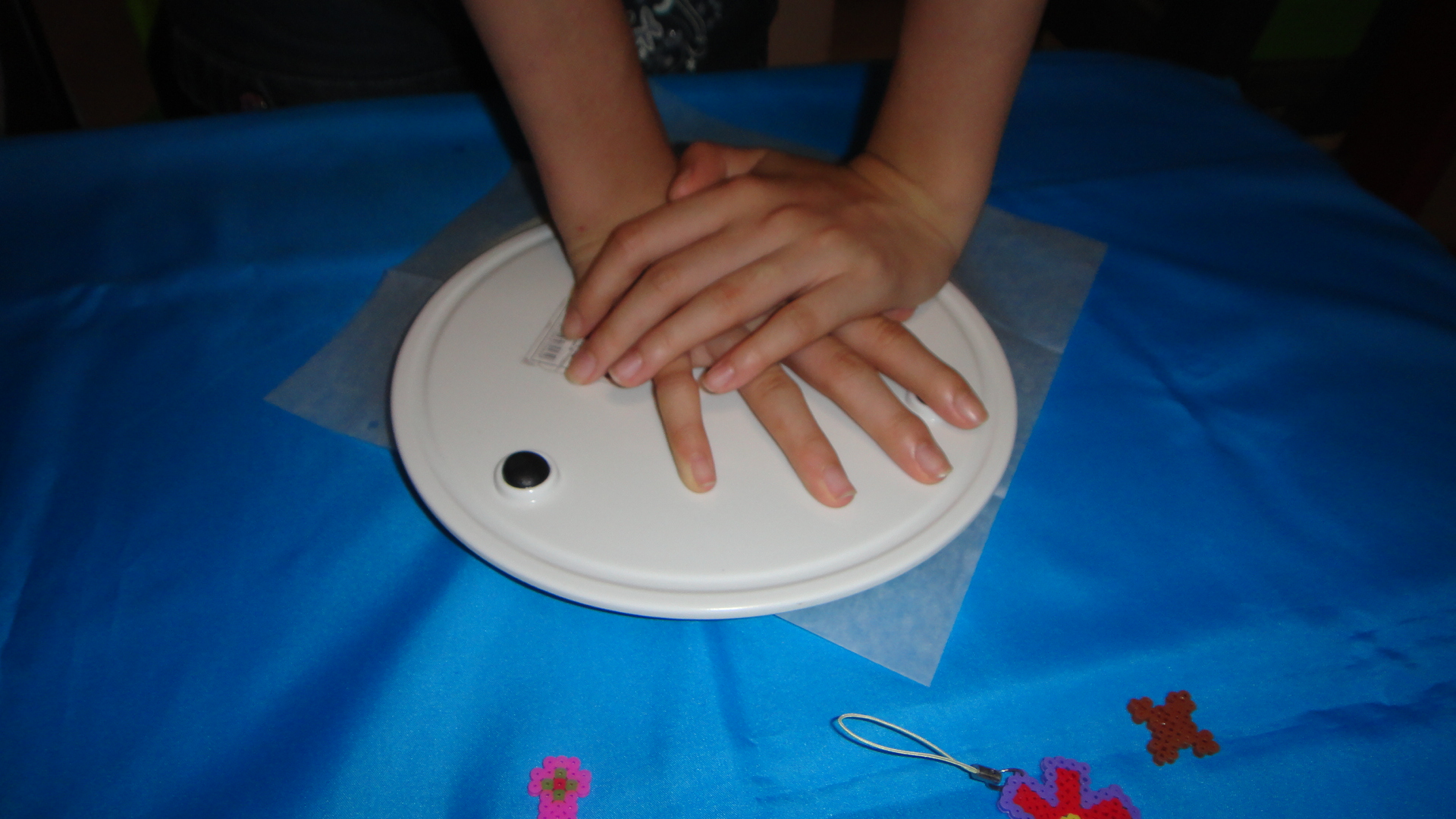 3.冷卻並壓平。(小心燙唷!!)
成品
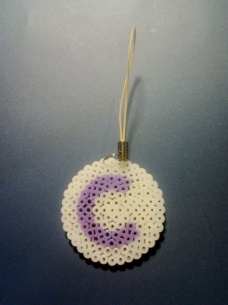 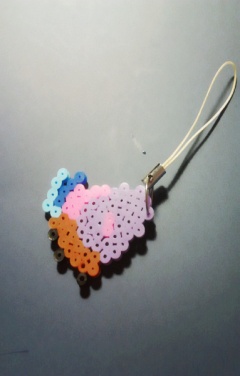 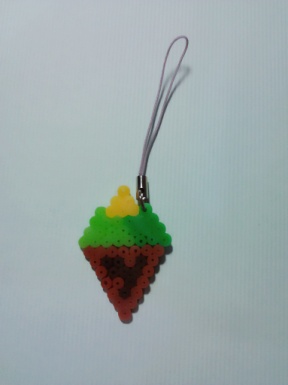 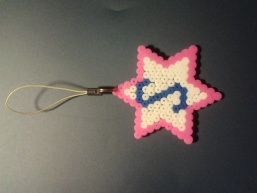 NT：20
成品
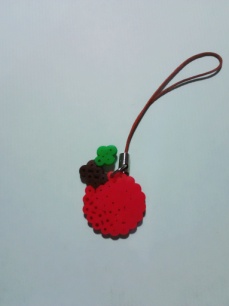 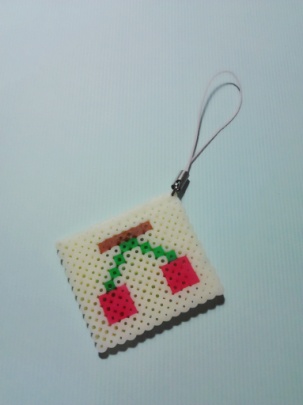 NT：40
成品
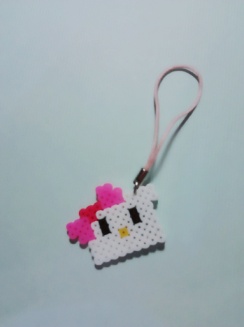 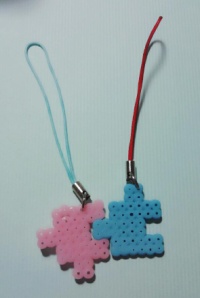 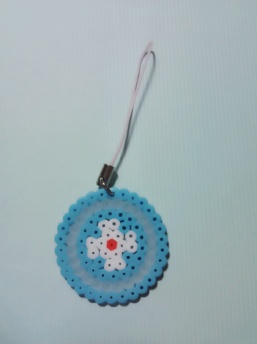 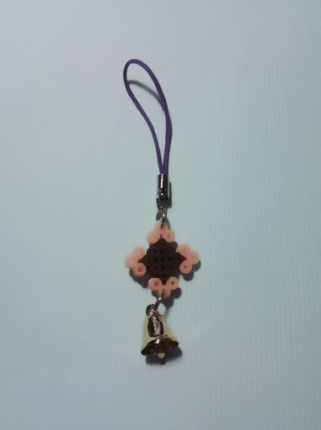 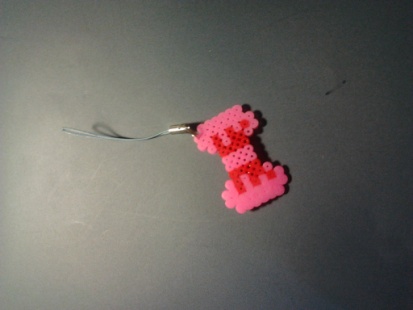 NT：60
成品
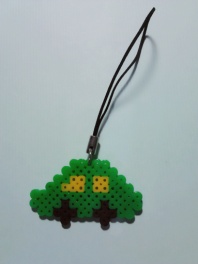 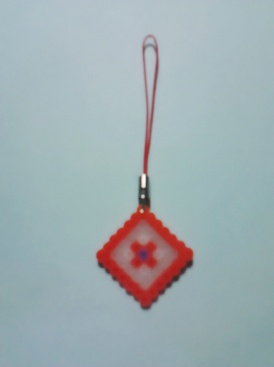 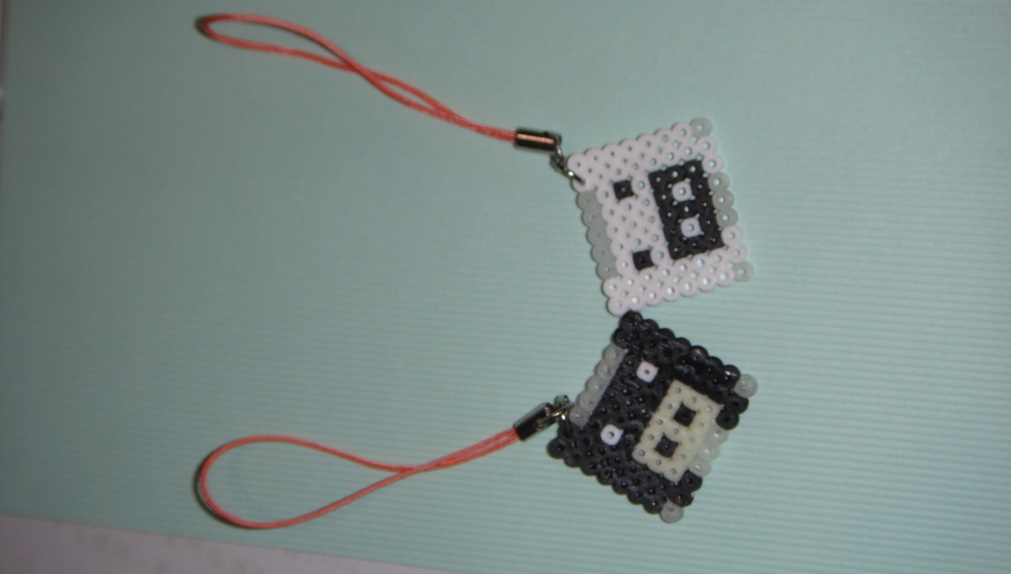 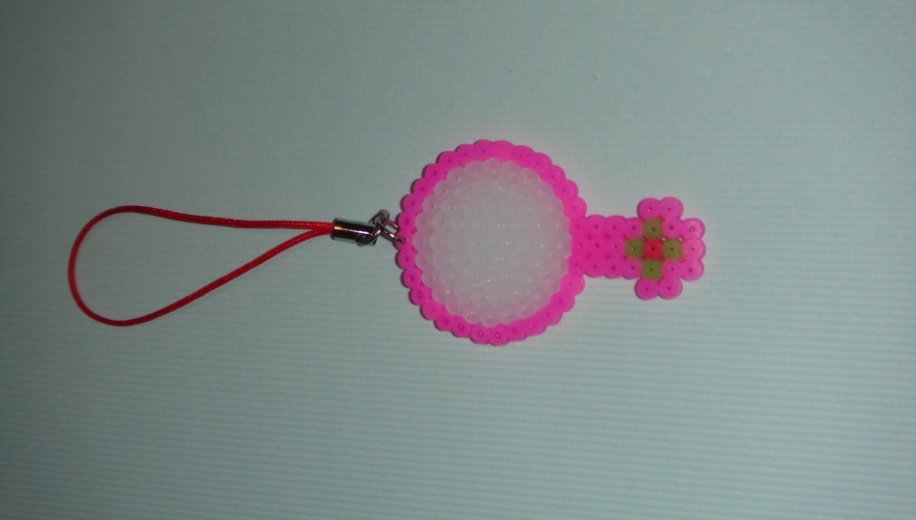 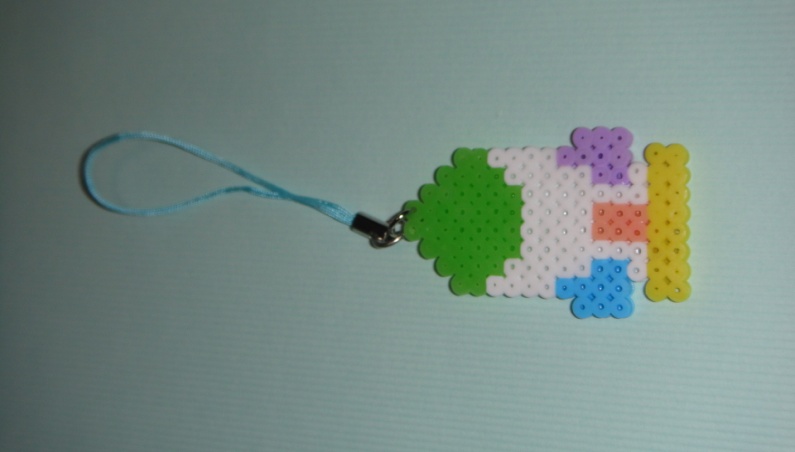 NT：60
成品
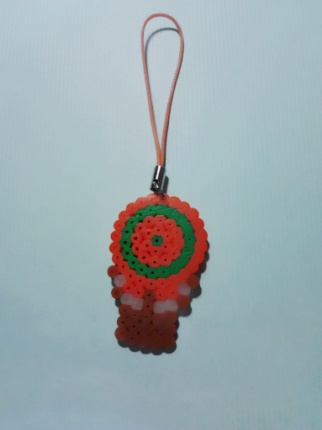 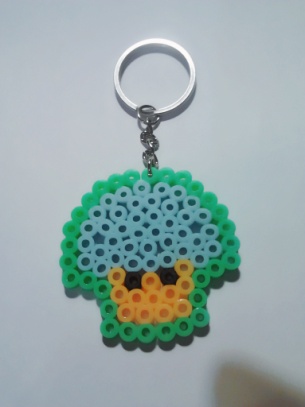 NT：70
成品
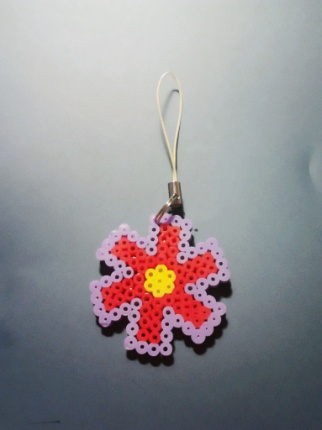 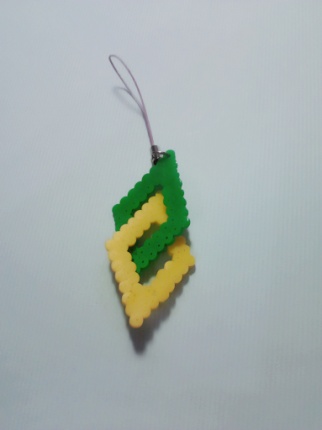 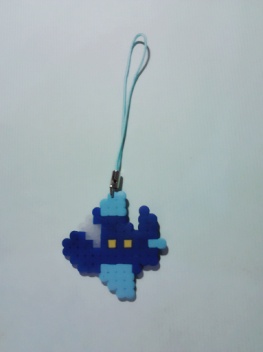 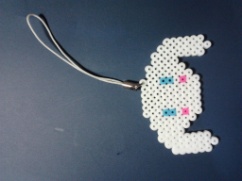 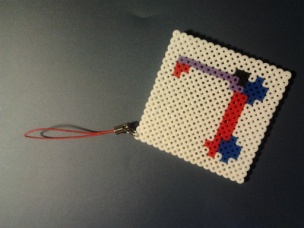 NT：80
成品
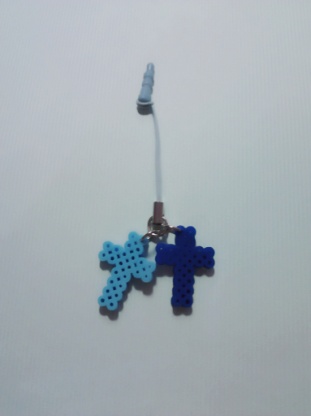 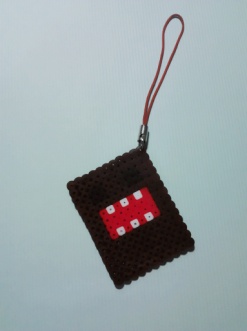 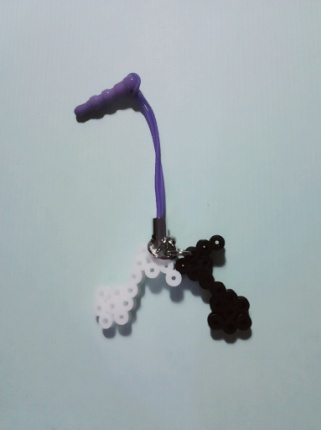 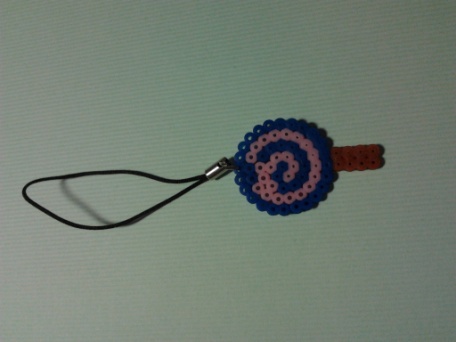 NT：80
成品
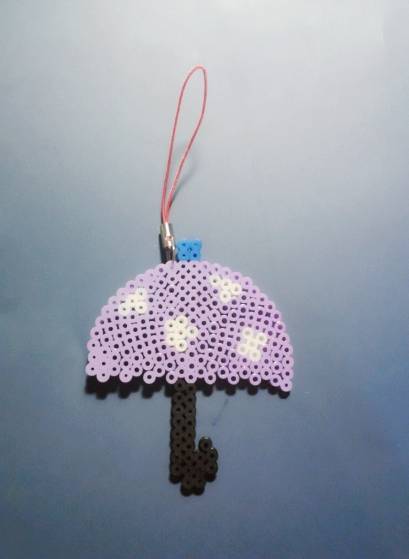 NT：100
成品-精品區
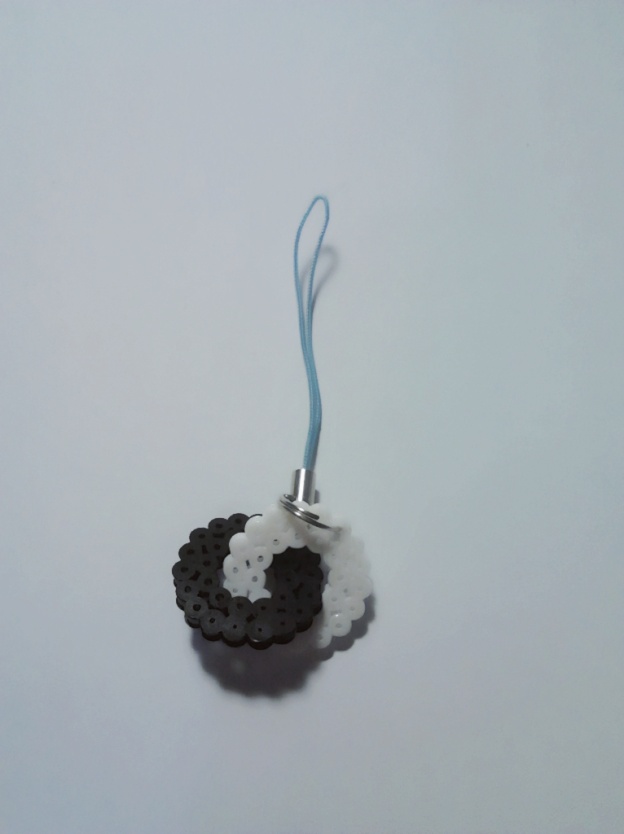 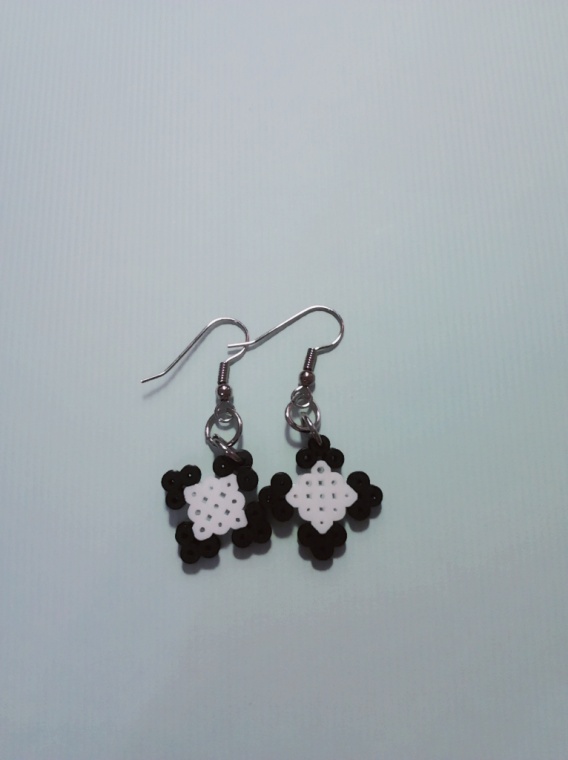 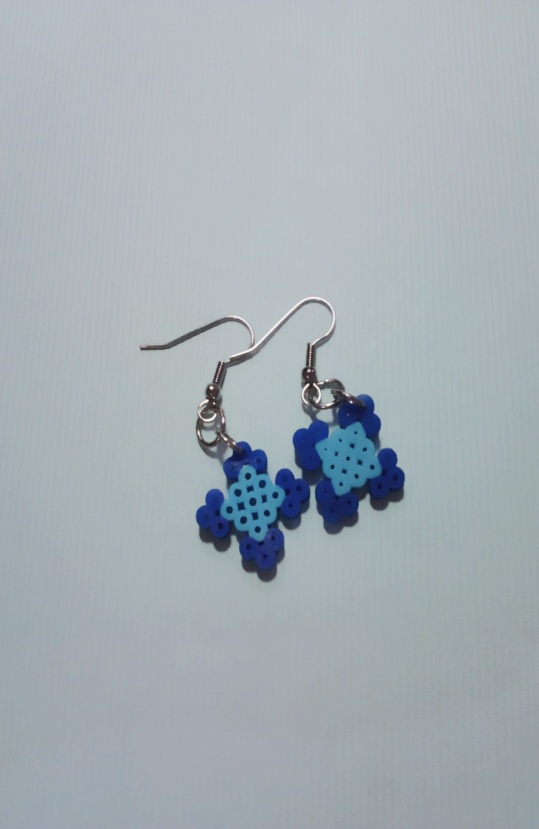 NT：150~200
成品-精品區
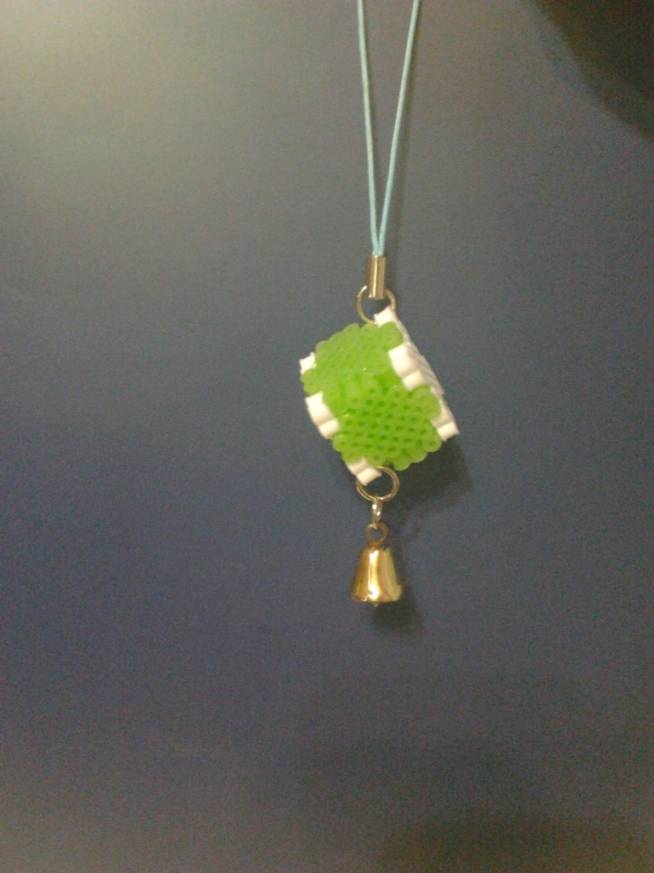 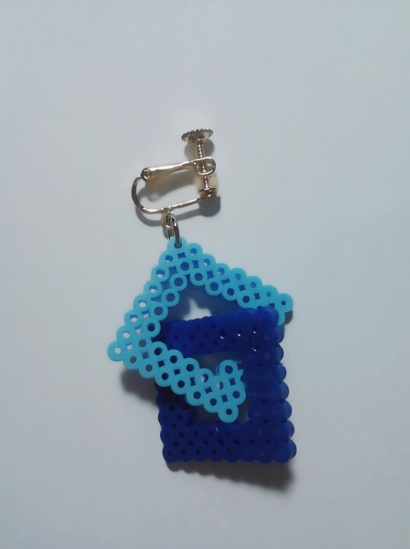 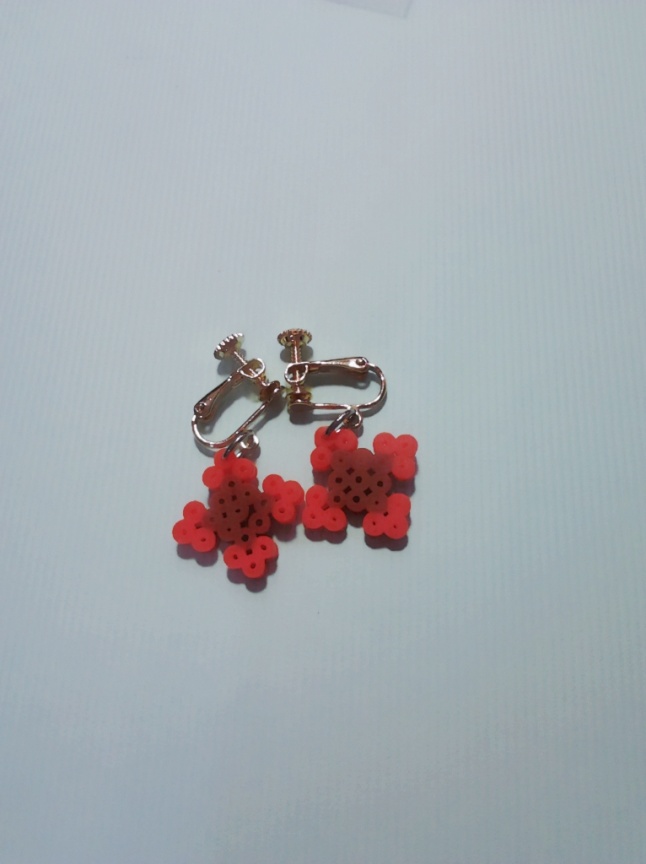 NT：150~200
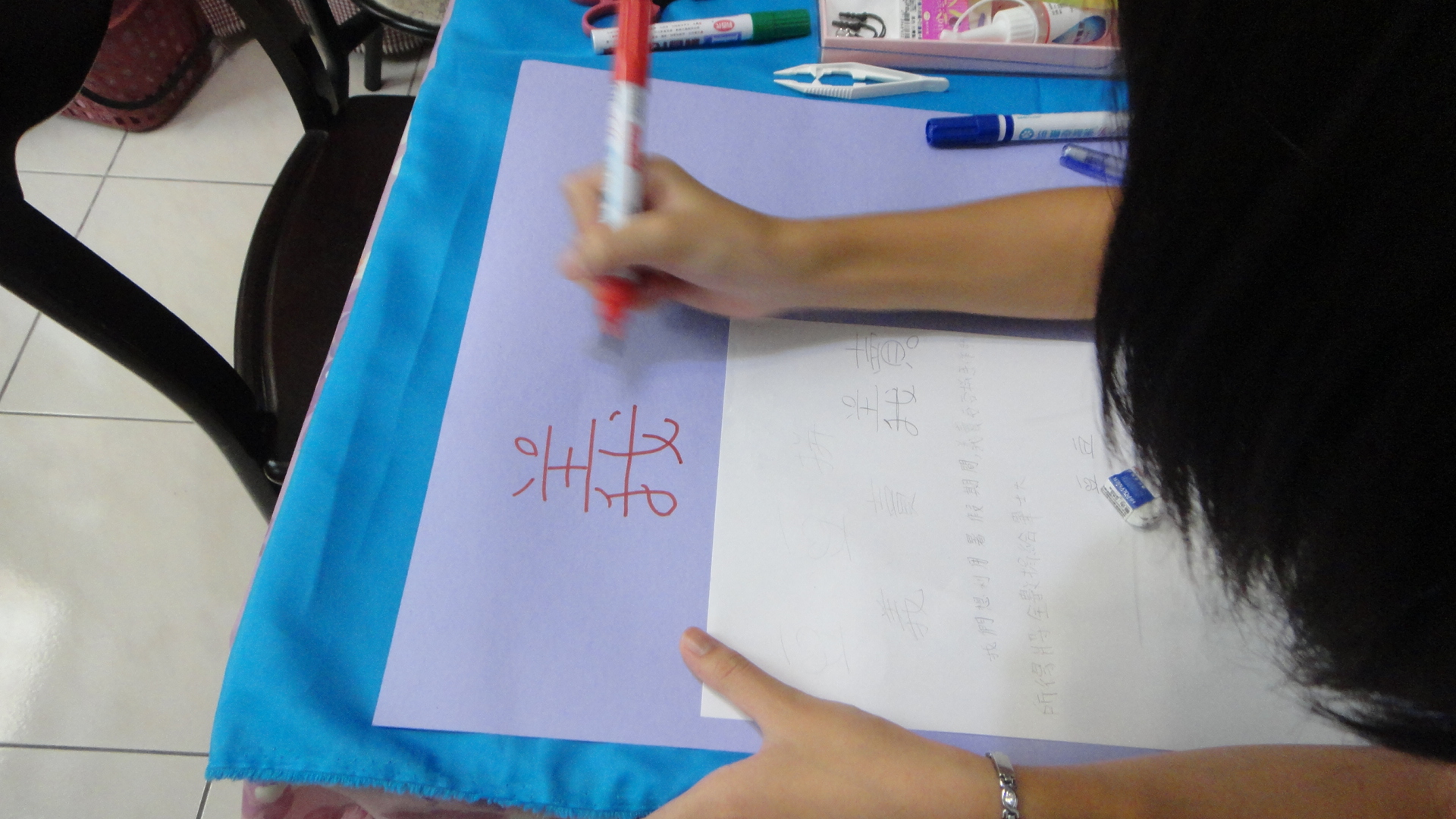 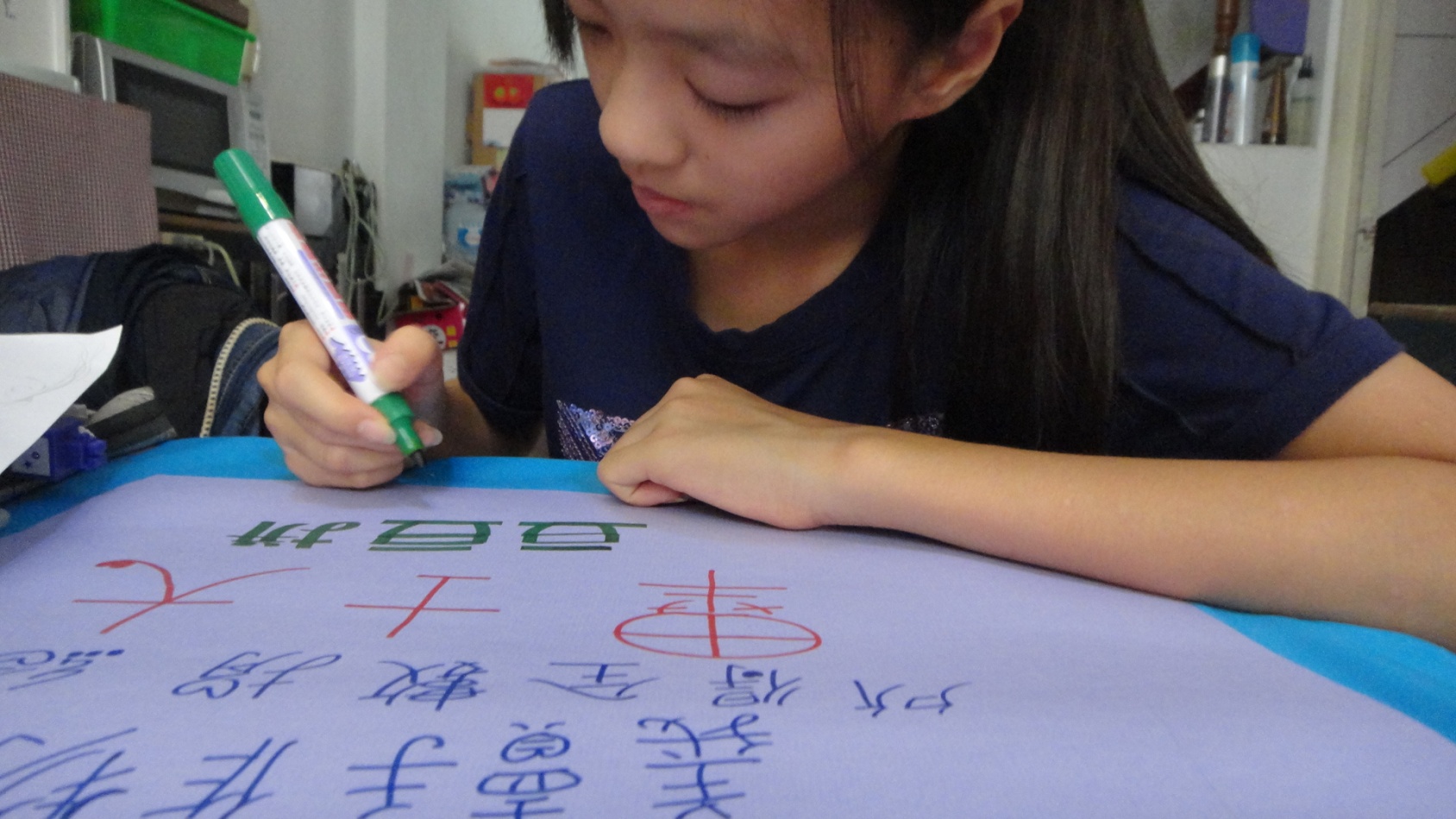 5.製作海報
義賣過程
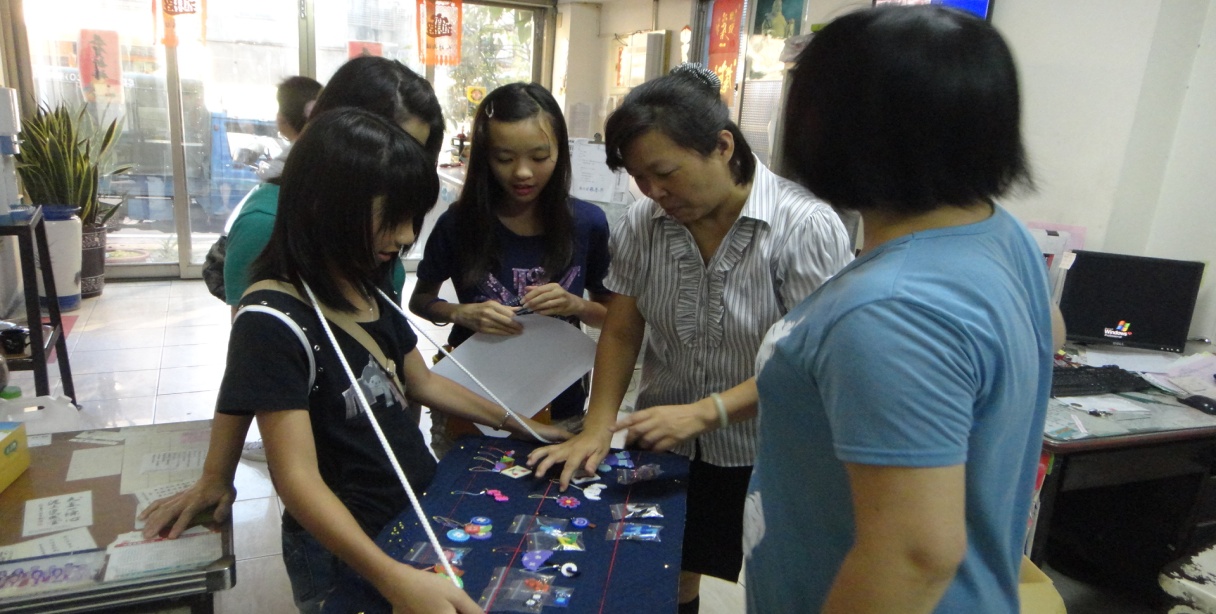 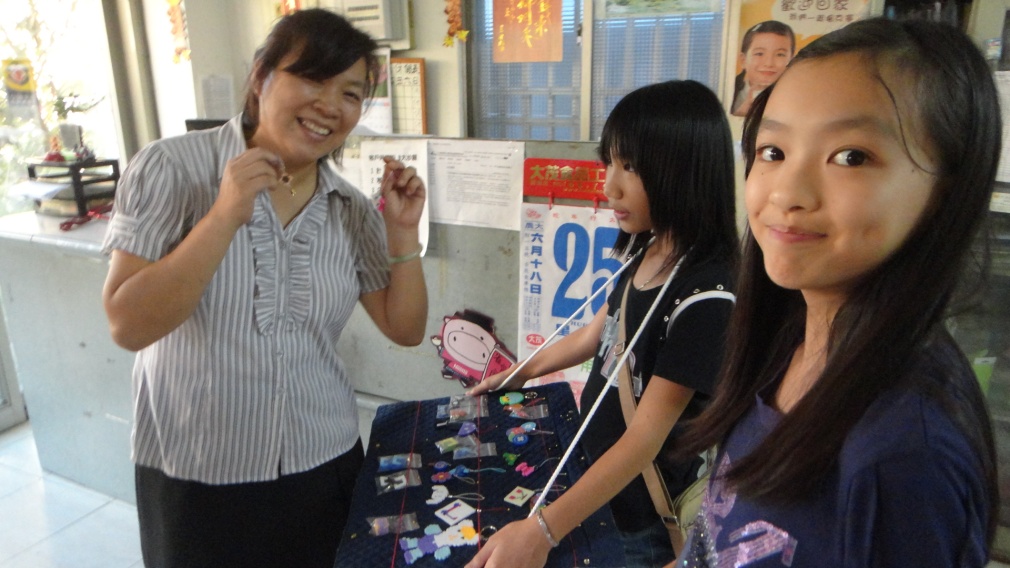 因為這裡的員工
是芳瑜媽媽的朋友，
所以我們決定在這裡義賣。
第一站!!綜合市場附近的公司
               (芳瑜媽媽的朋友)
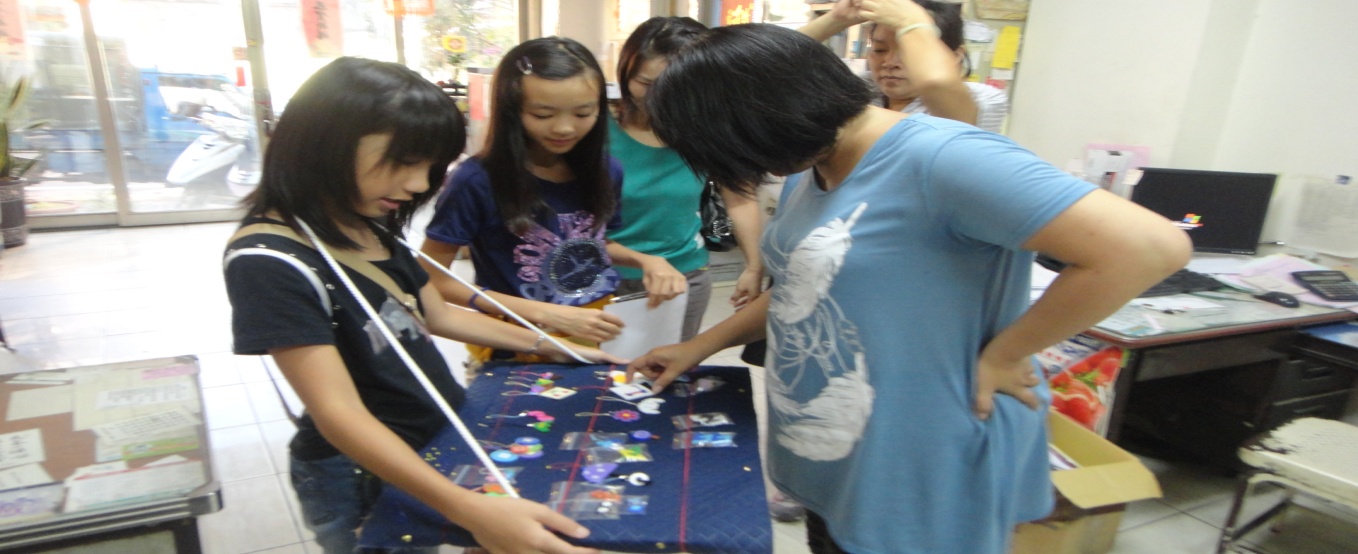 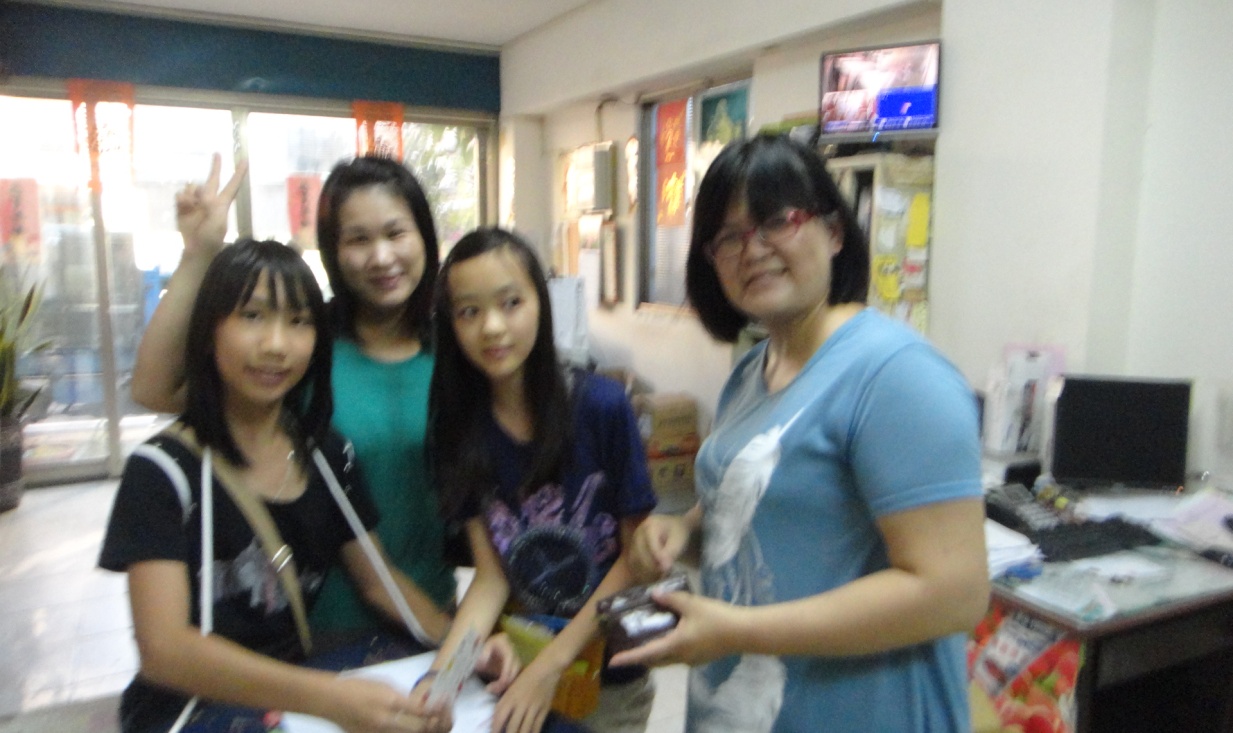 非常感謝這些阿姨們，
則這些阿姨們買了我們很多商品，
在這裡共賺了1000多元呢!!
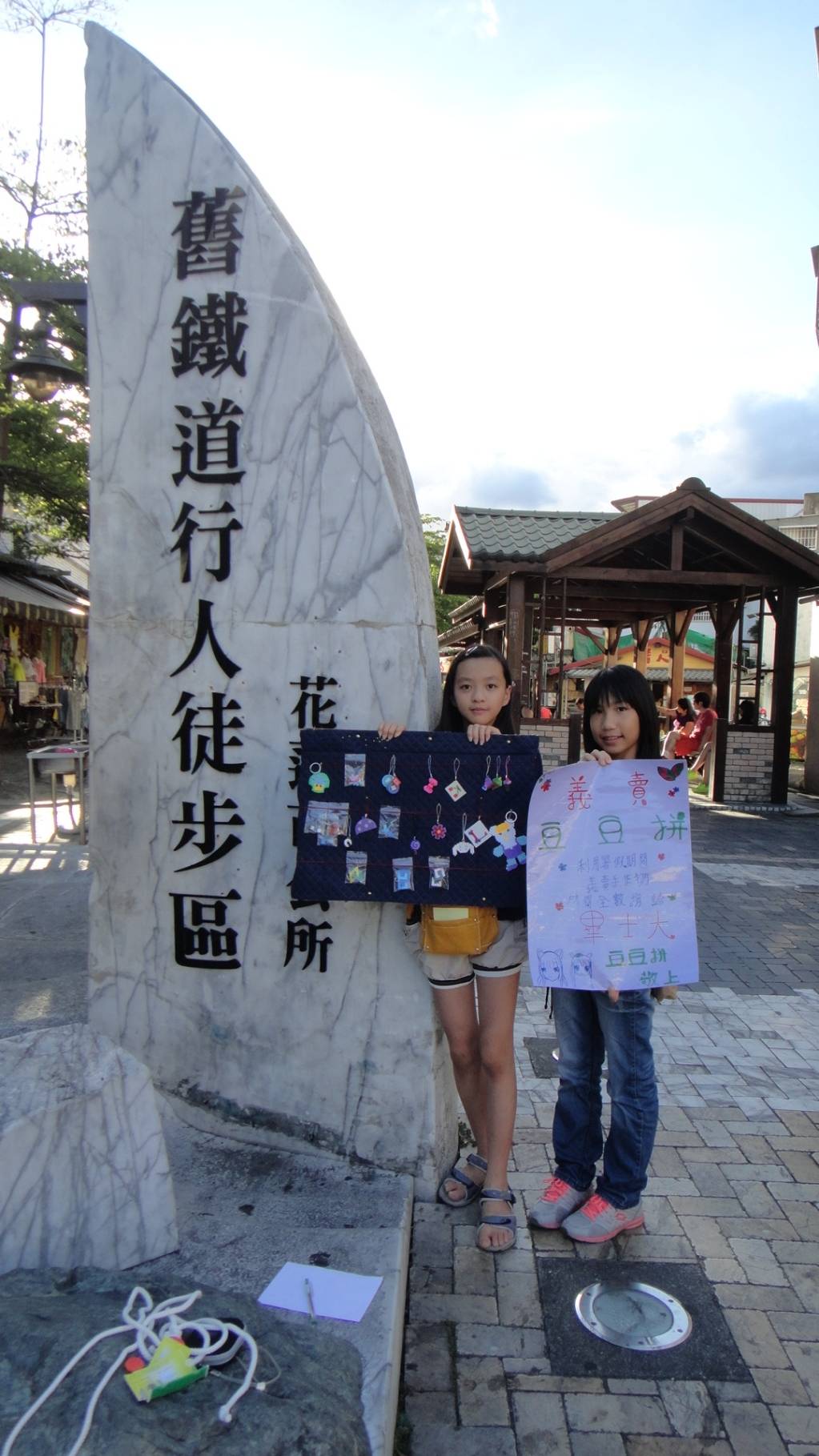 第二站!!
花蓮縣舊鐵道
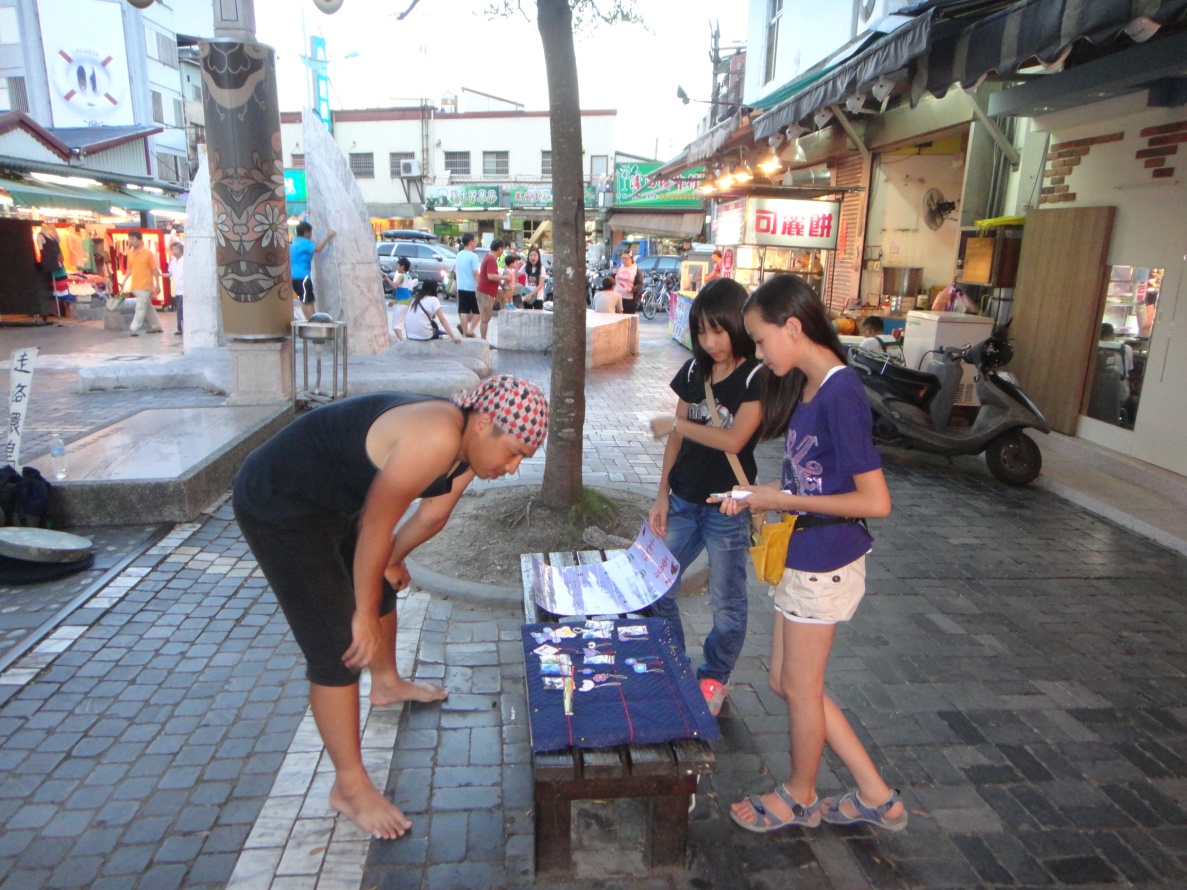 這位街頭藝人
對我們的商品
很有興趣。
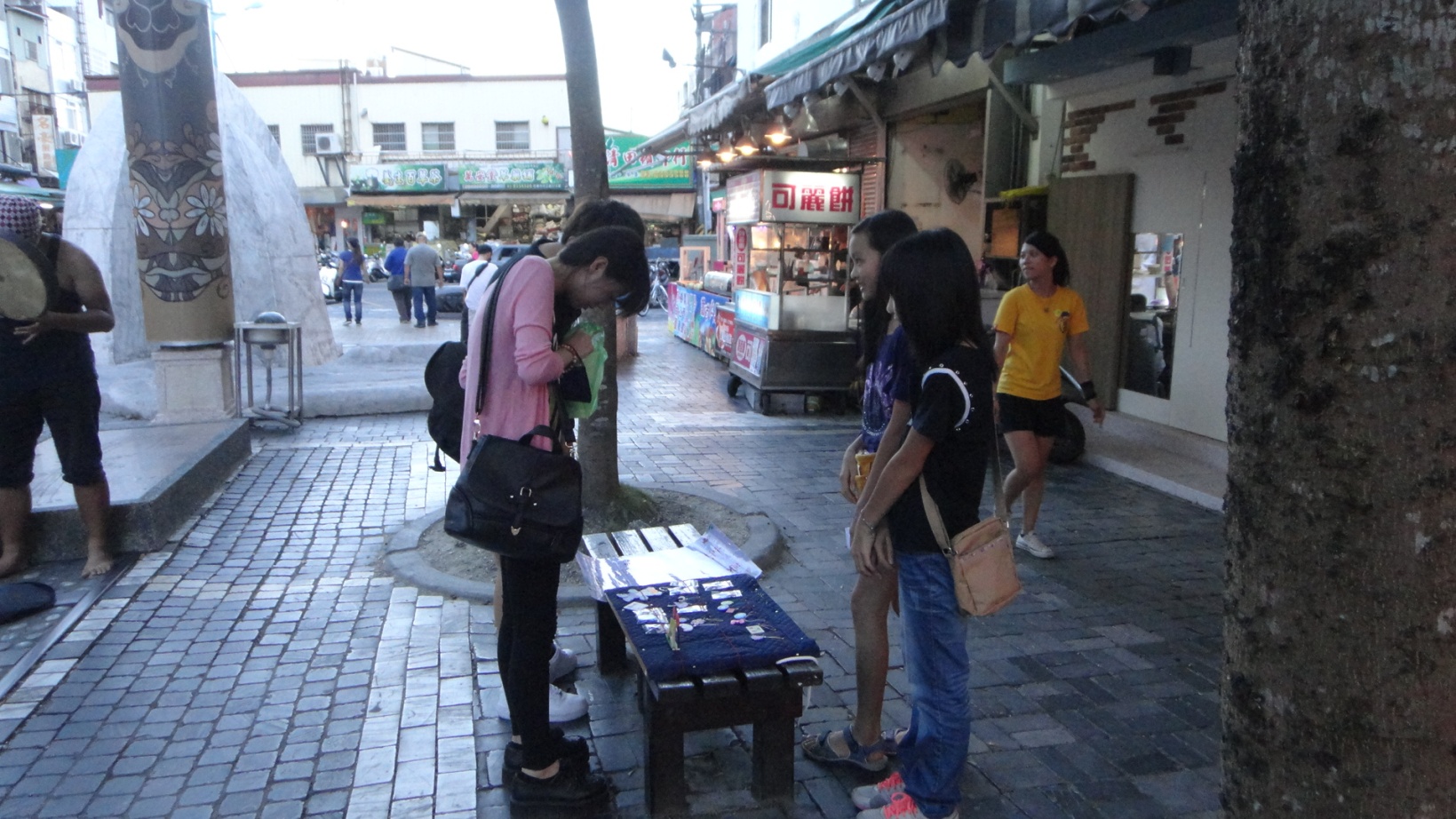 這對情侶也非常喜歡
我們的東西O/////O
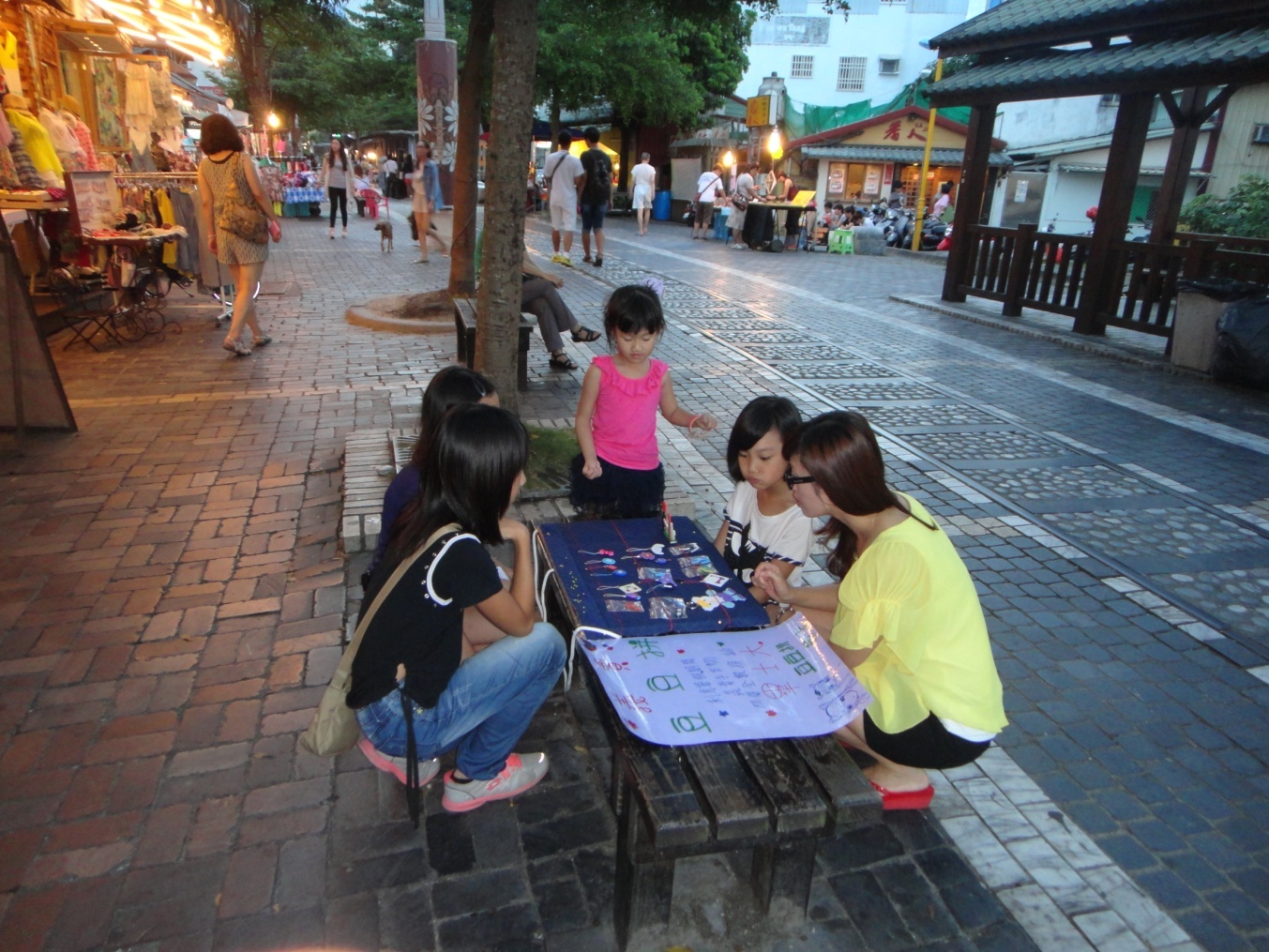 這位母親和
兩位小妹妹可是買了
我們很多東西呢!!
粉絲專頁
第三站!!朋友網路訂購~
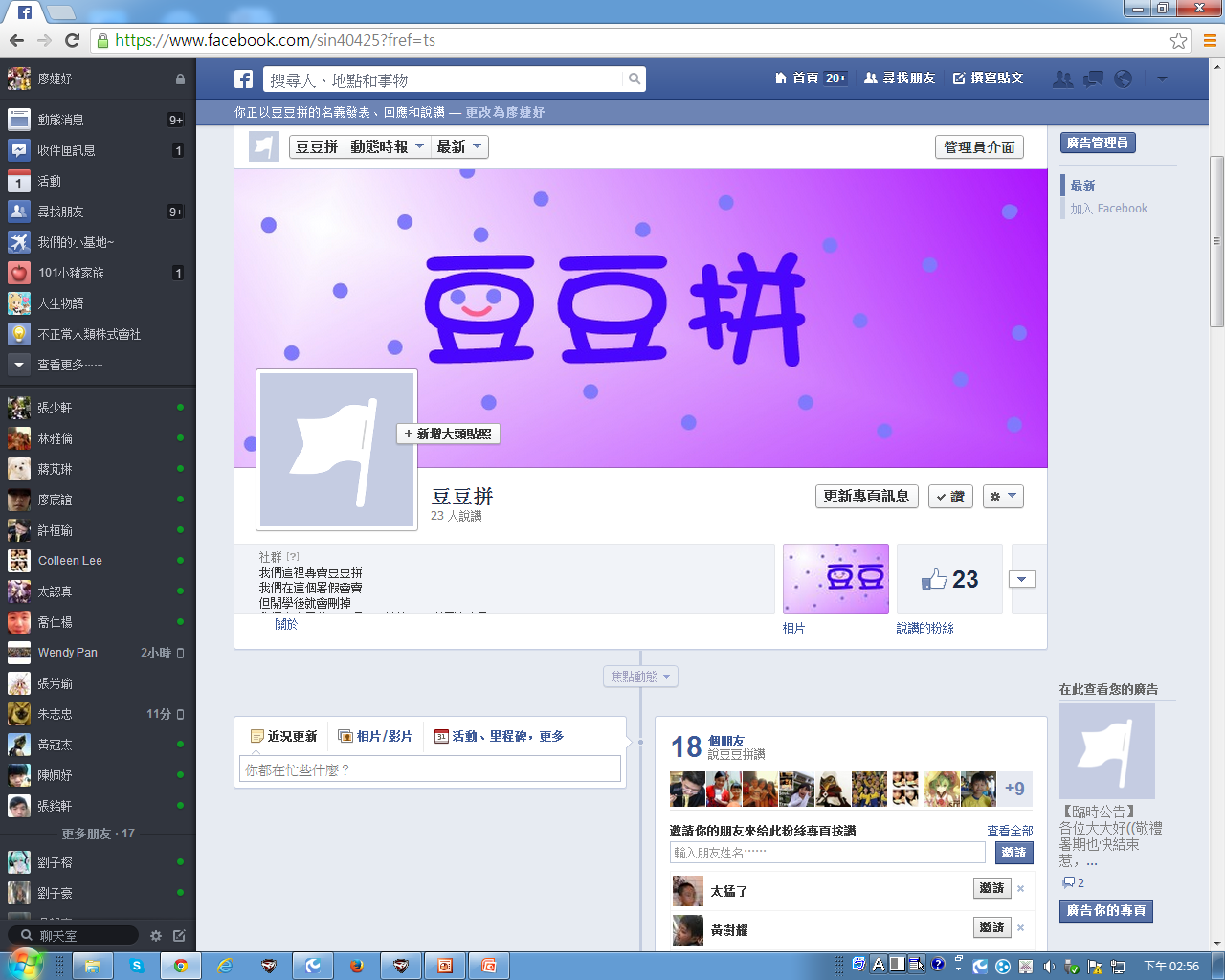 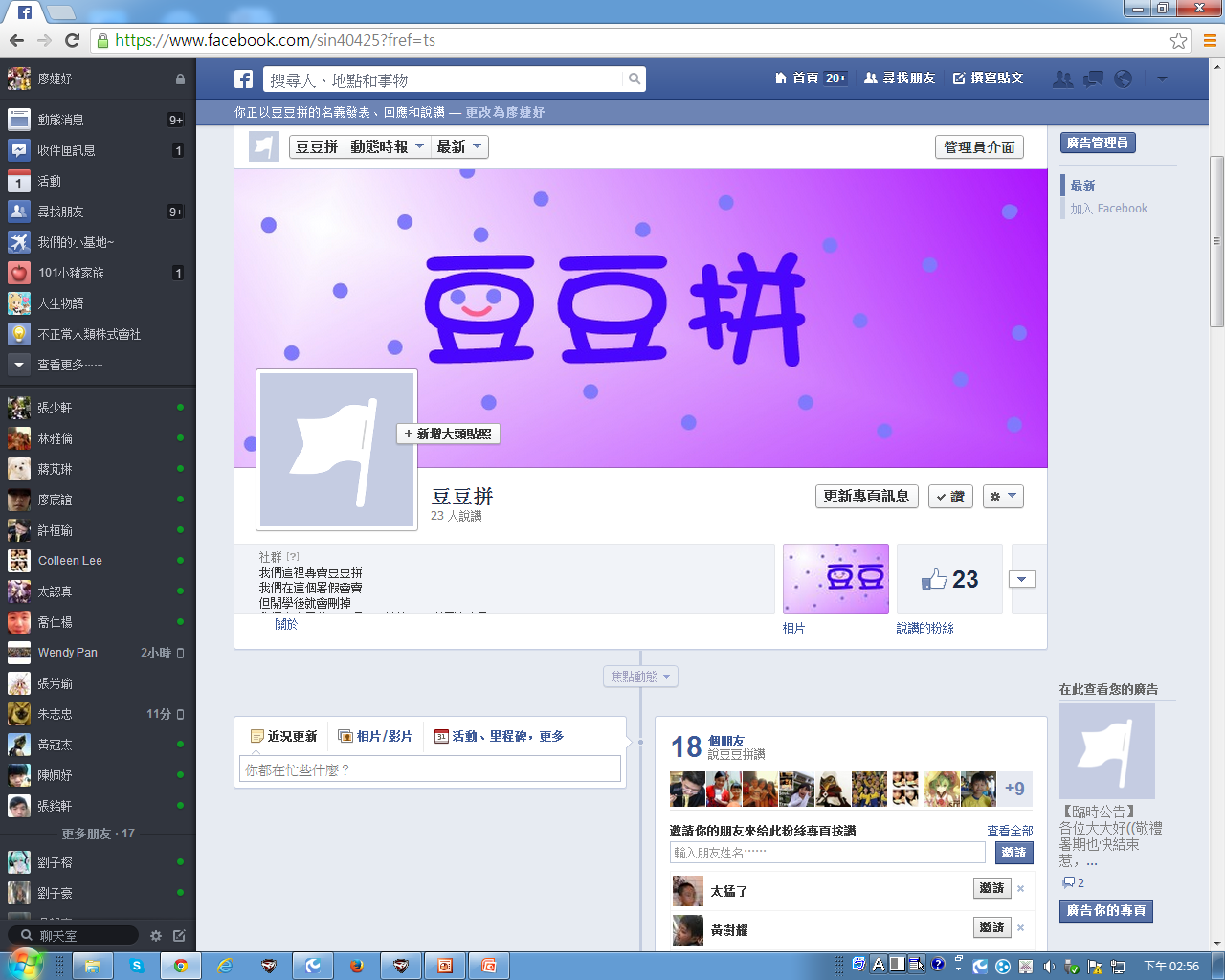 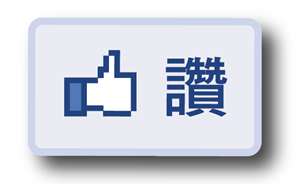 網址:  https://www.facebook.com/sin40425?fref=ts
匯款單
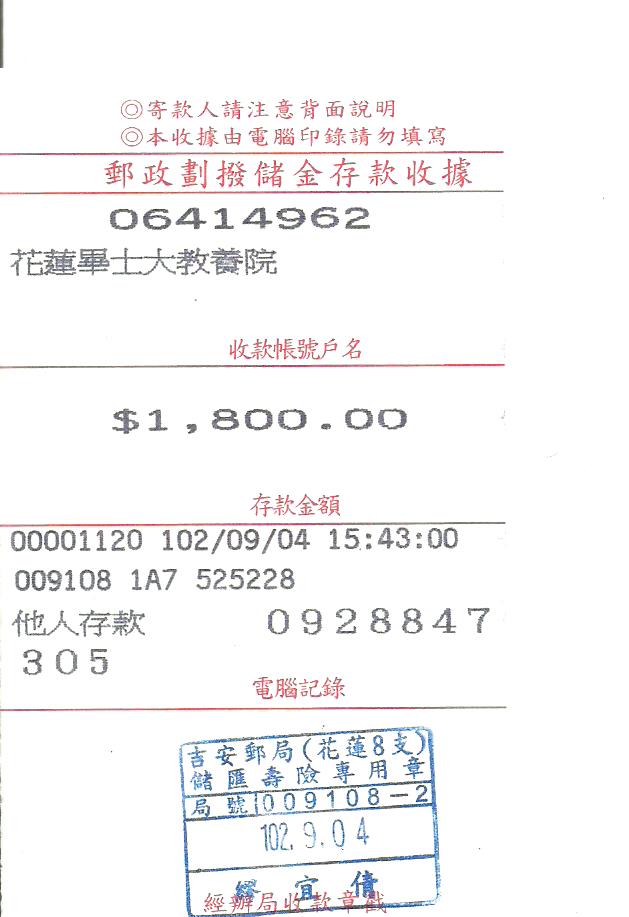 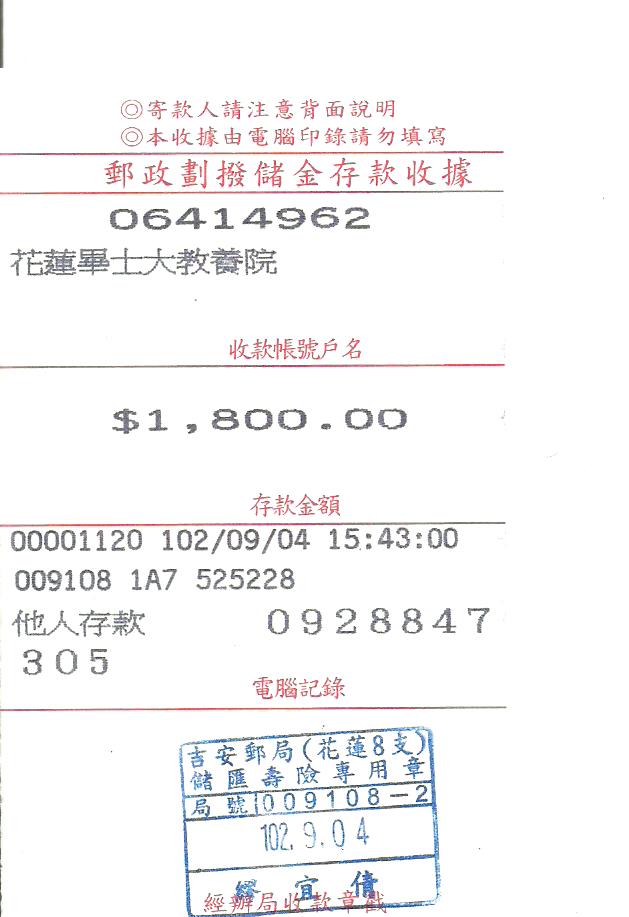 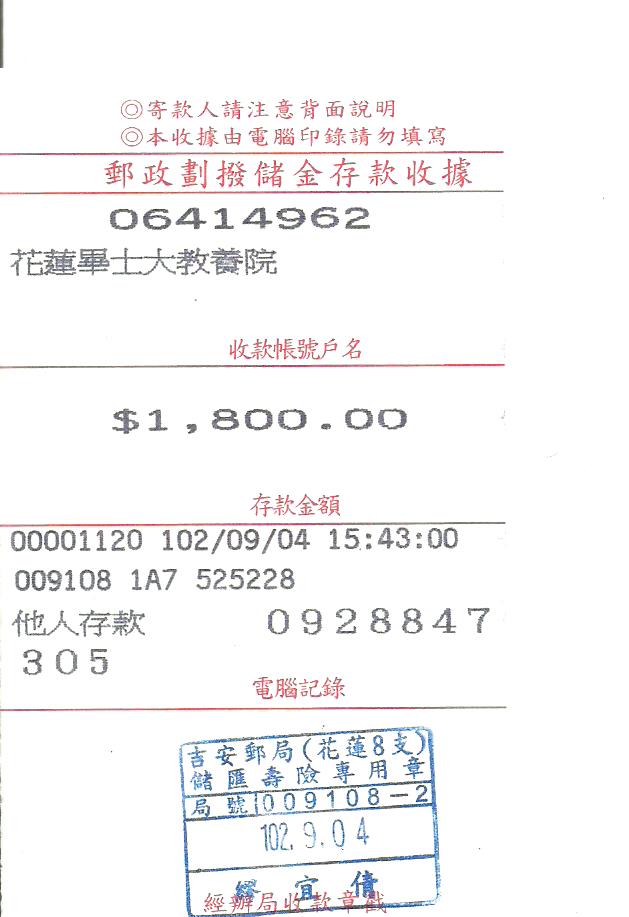 心得感想
張芳瑜：在這次的麥哲倫中，
　　　　我發現賺錢是一件很辛苦的事情；
　　　　賣豆豆拼需要很大的勇氣，
　　　　所以我的勇氣也增添了不少！
廖婕妤：這次的麥哲倫義賣，
                是我第一次體驗這種感覺，
                雖然第一次推銷被拒絕，
                但我們還是勇敢的站了起來，
                繼續把麥哲倫完成。
想感謝的人
◎感謝婕妤的媽媽，
    教我們如何做豆豆拼，以及提供意見，
    並陪我們去義賣。 　　　　   ◎感謝芳瑜的媽媽，
　提供意見，並陪我們去義賣，
    以及介紹她的朋友購買。
◎感謝賣可麗餅的老闆，
　給我們鼓勵，並提供意見。
想感謝的人
◎感謝同學們，
　買我們的東西，並幫我們的粉絲專業按讚。
◎感謝朱志忠老師的指導與協助。
★報告結束☆☆感謝各位的聆聽★